Государственное казенное учреждение социального обслуживания Московской области «Ивантеевский социально-реабилитационный центр для несовершеннолетних «Теремок»
Волонтерские проекты социальной деятельности
Социальный проект
«ПРЕЕМСТВЕННОСТЬ ПОКОЛЕНИЙ»
Проект «Преемственность поколений» направлен на оказание социальной поддержки пожилым людям, улучшения настроения, укрепление морально-психологического настроя.

Целевая группа – воспитанники и сотрудники Центра, получатели социальных услуг, ветераны, пожилые люди города Ивантеевка.
Цель:     Укрепление связи между поколениями, улучшение качества жизни пожилых людей, через досуговые мероприятия.
Задачи:
Укрепить значимость старшего поколения в сегодняшнем дне;
Помочь пожилым людям и инвалидам повысить социальную активность;
Сохранить историческую преемственность поколений.
Человечество не может сделать и шага вперед, не оглядываясь назад и не переоценивая заново все духовные ценности далеких и близких поколений. В преемственности выше всего ценится духовная общность людей: «Духовное родство пуще плотского» - гласит русская народная пословица.
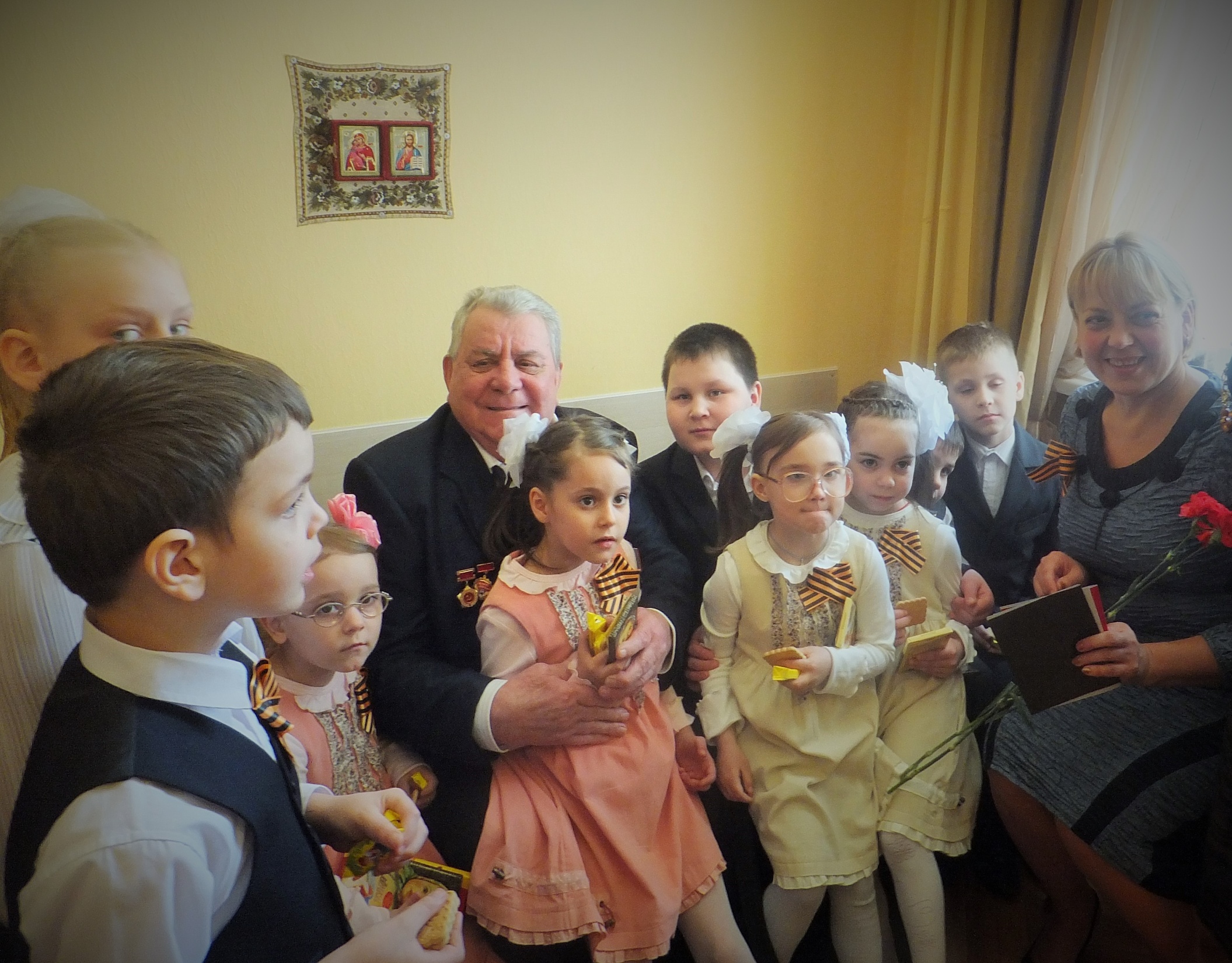 Проявления преемственности чрезвычайно многообразны.
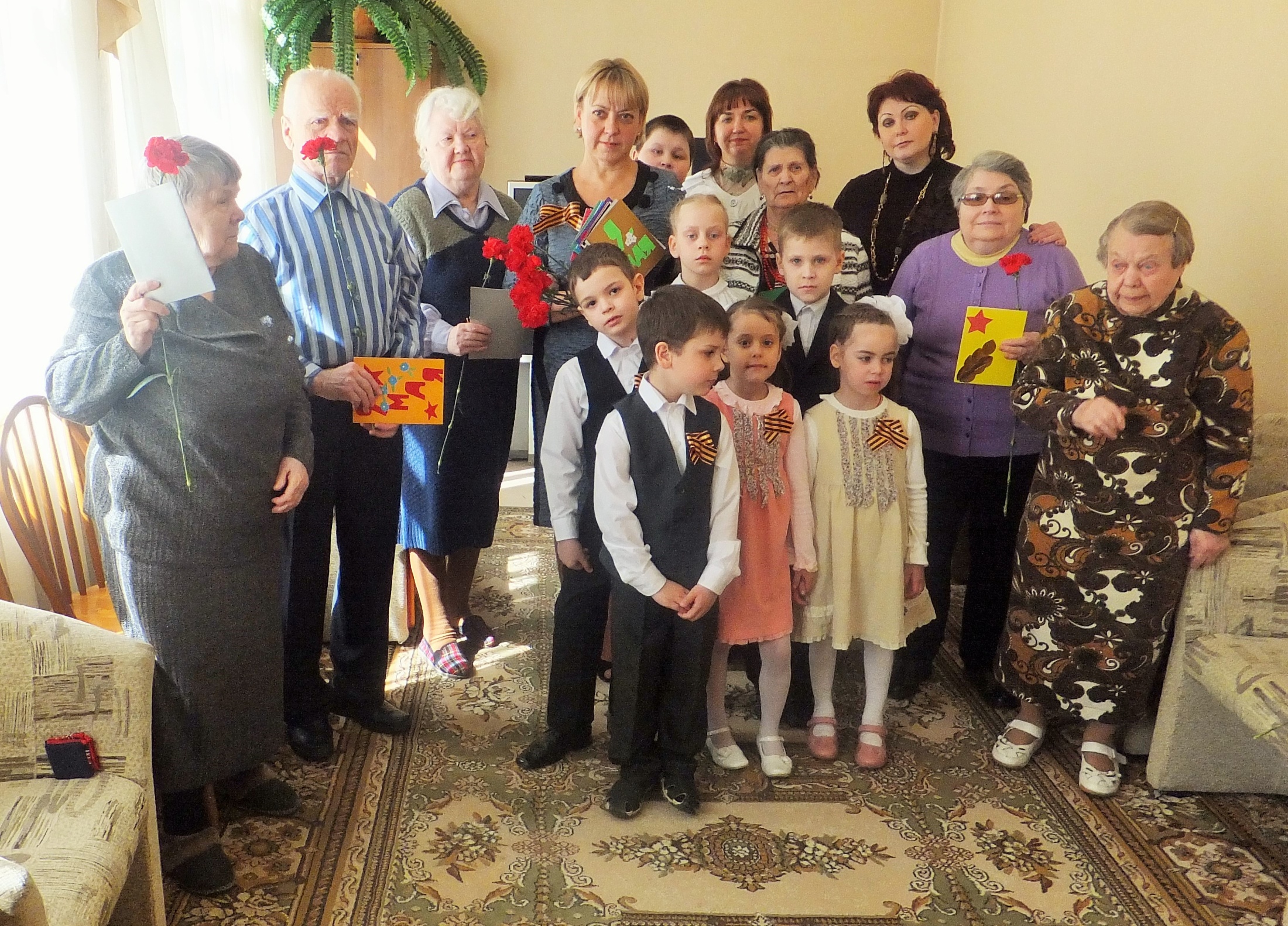 Форма реализации нашего проекта – «Общение- это праздник!»
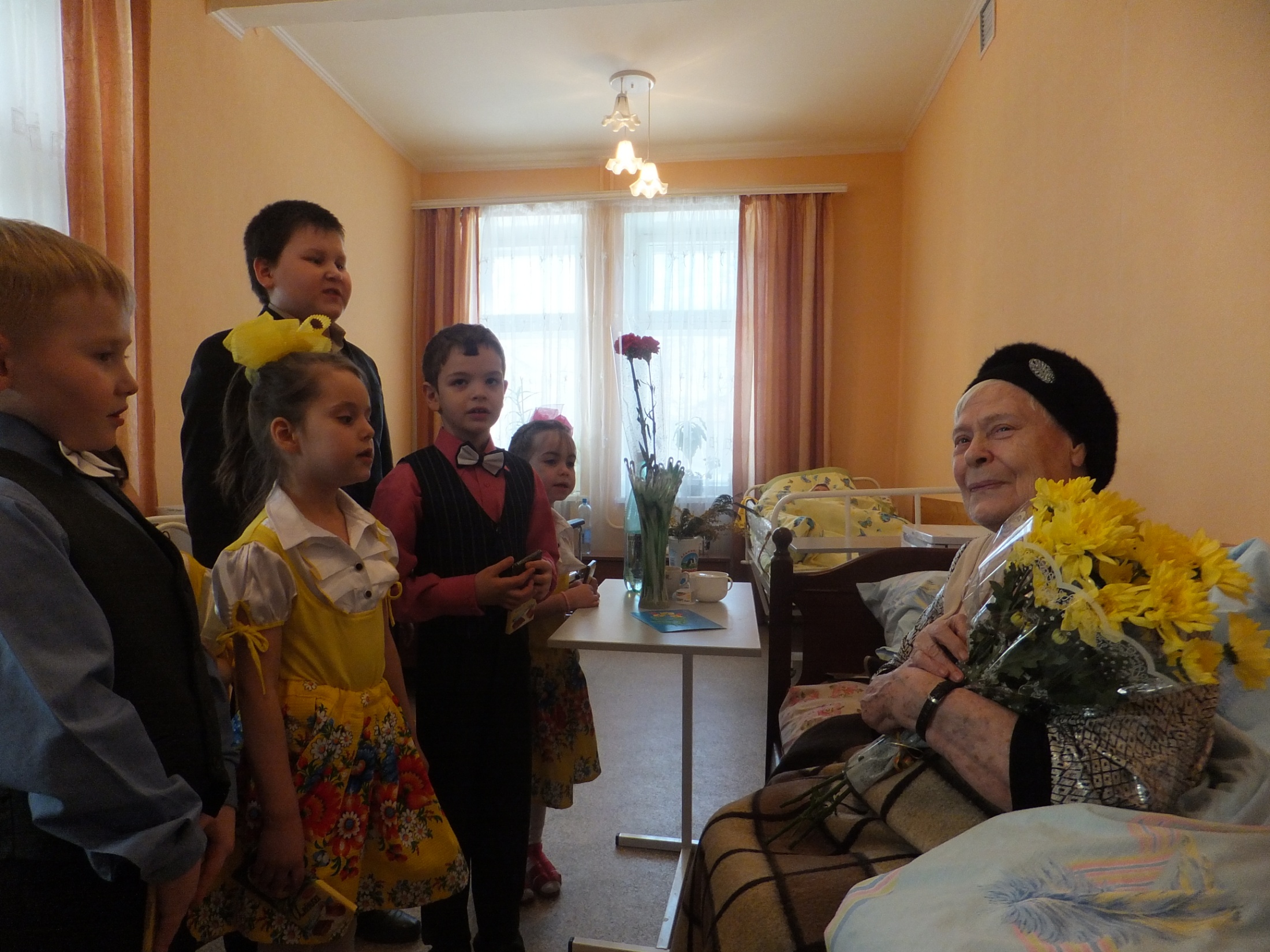 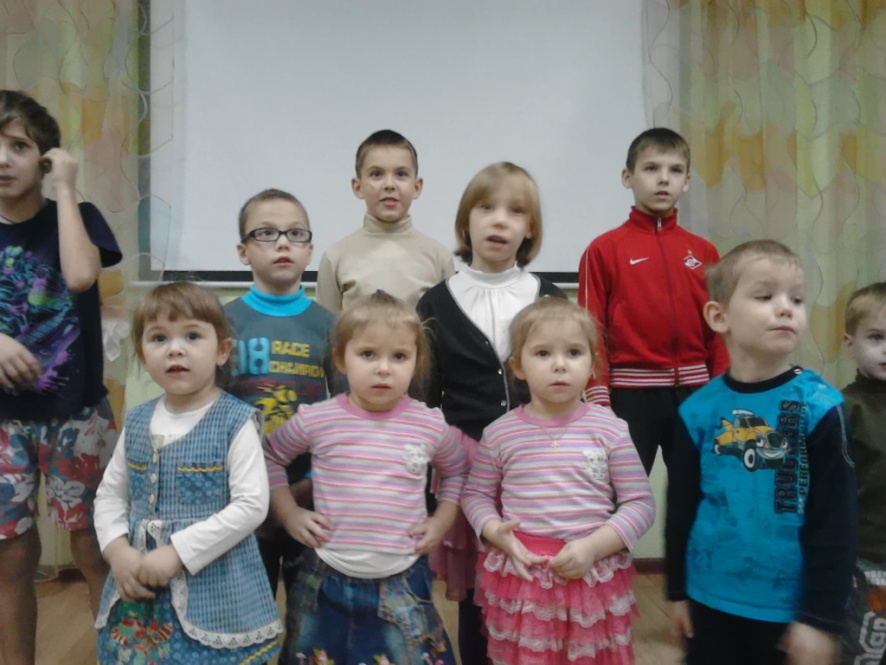 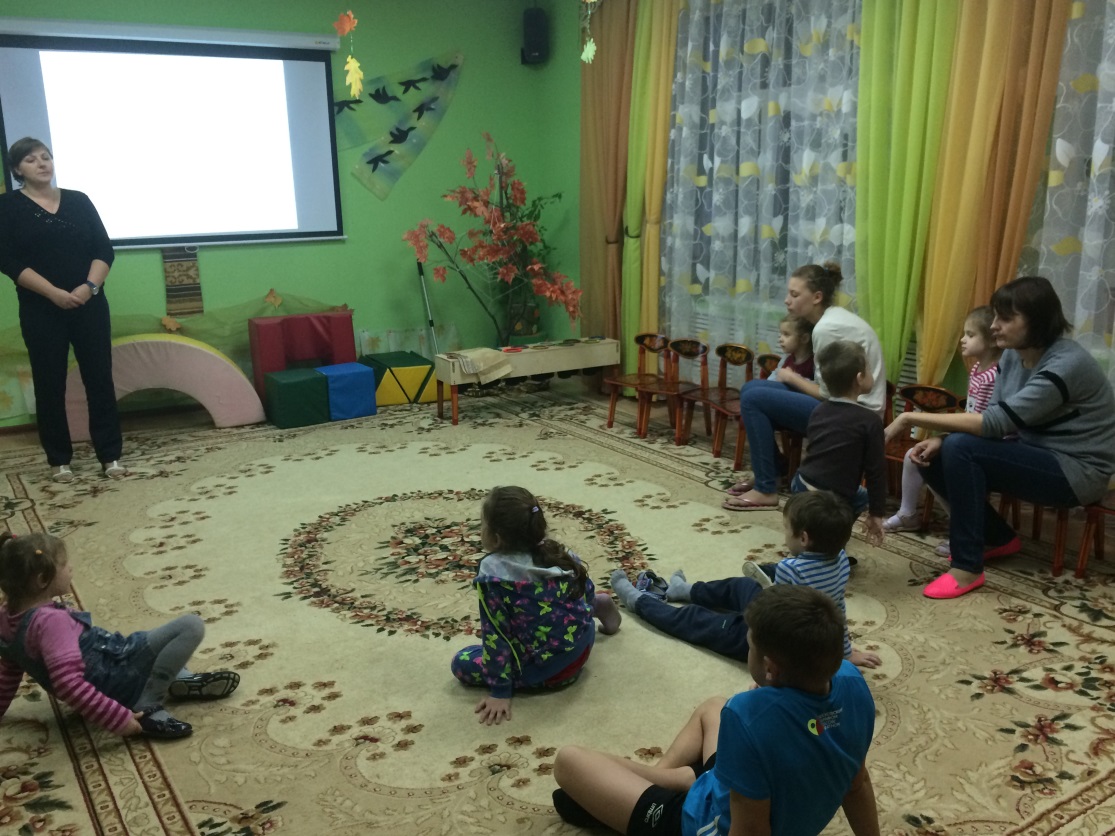 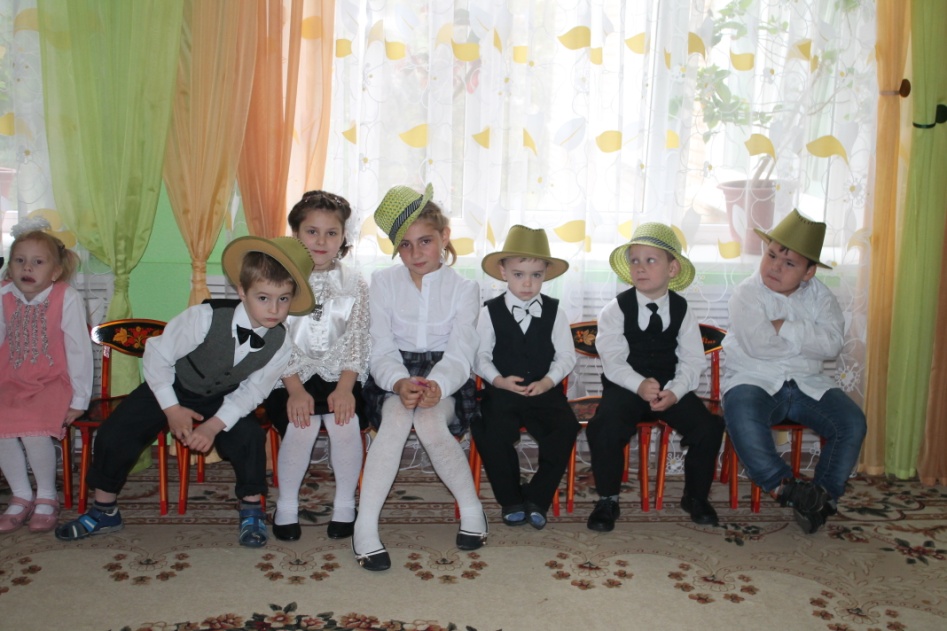 Разучиваем танцы и песни
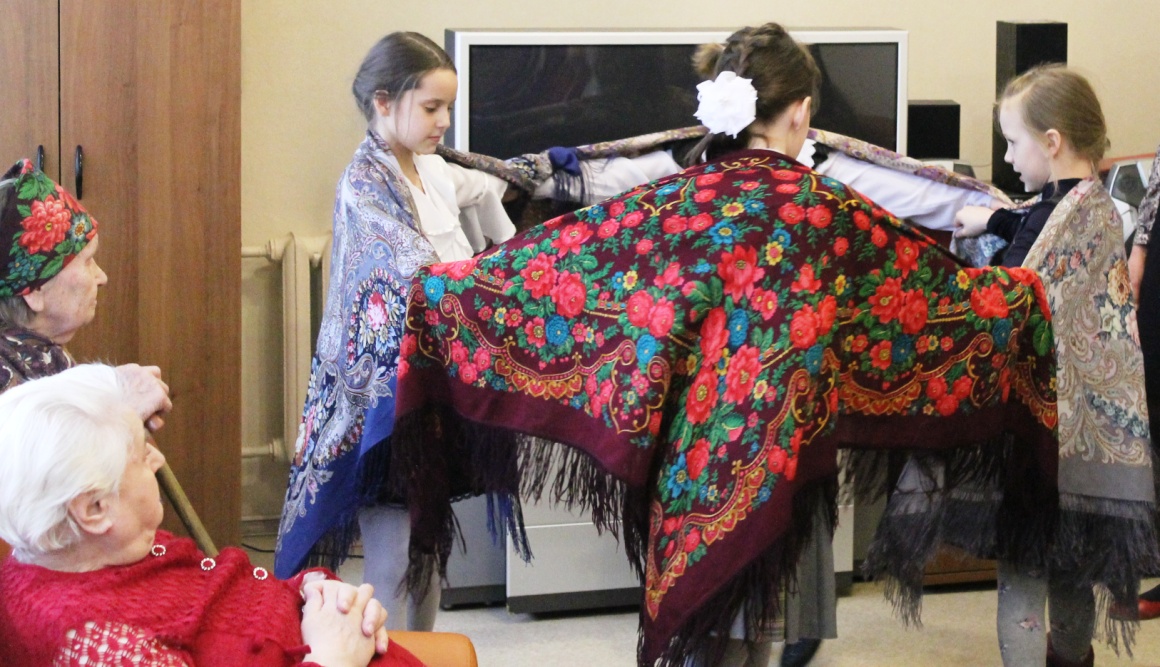 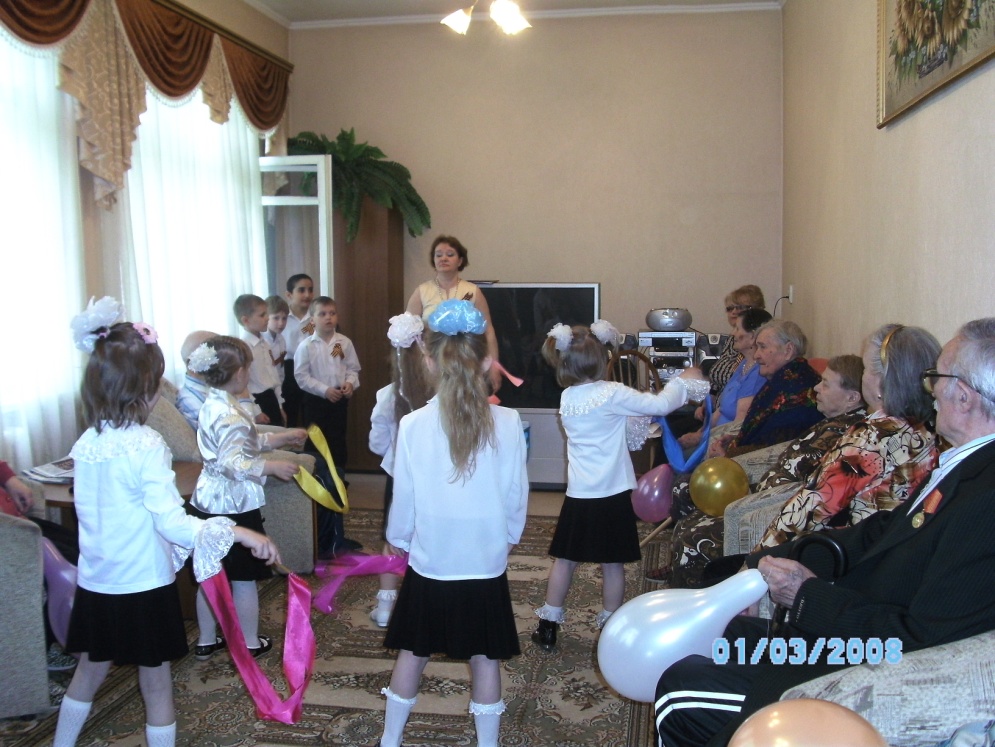 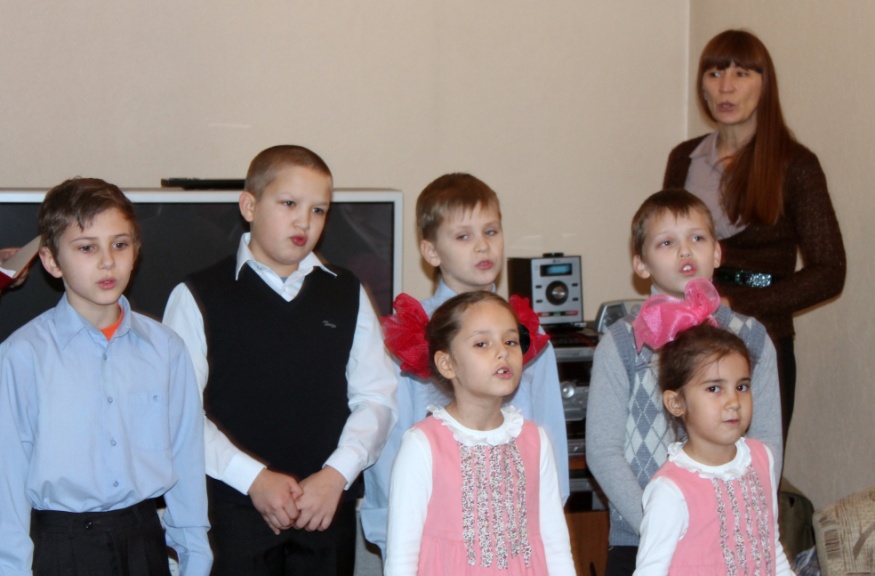 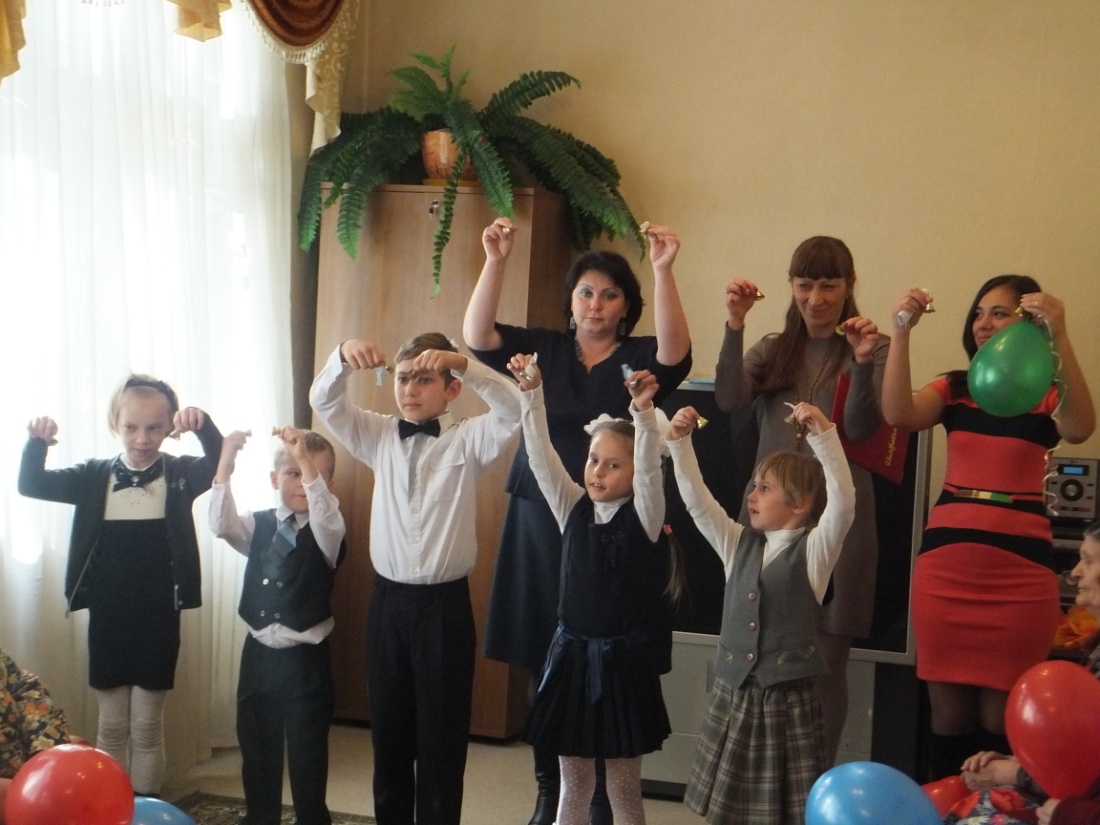 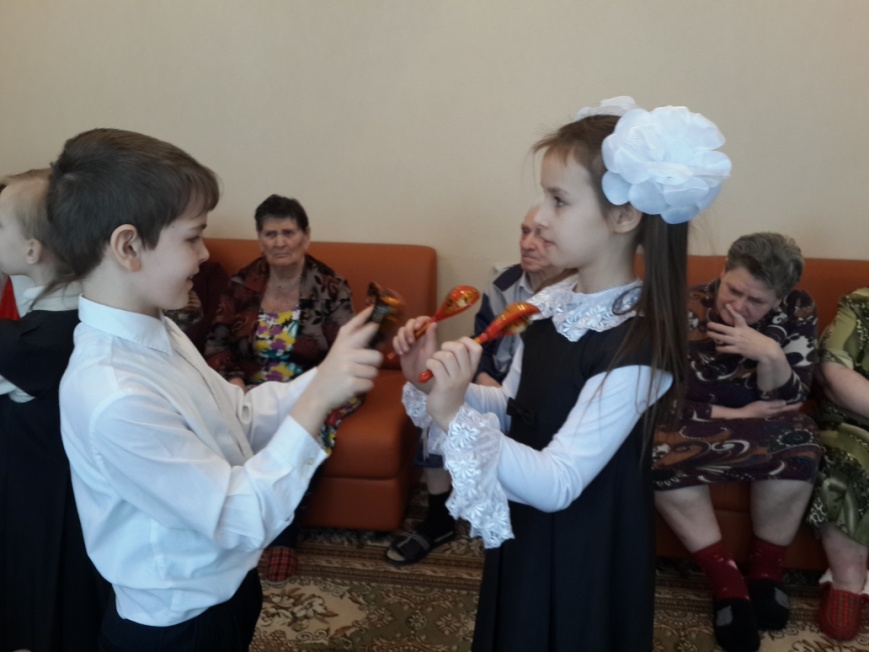 Готовим костюмы, разучиваем роли, разыгрываем сценки
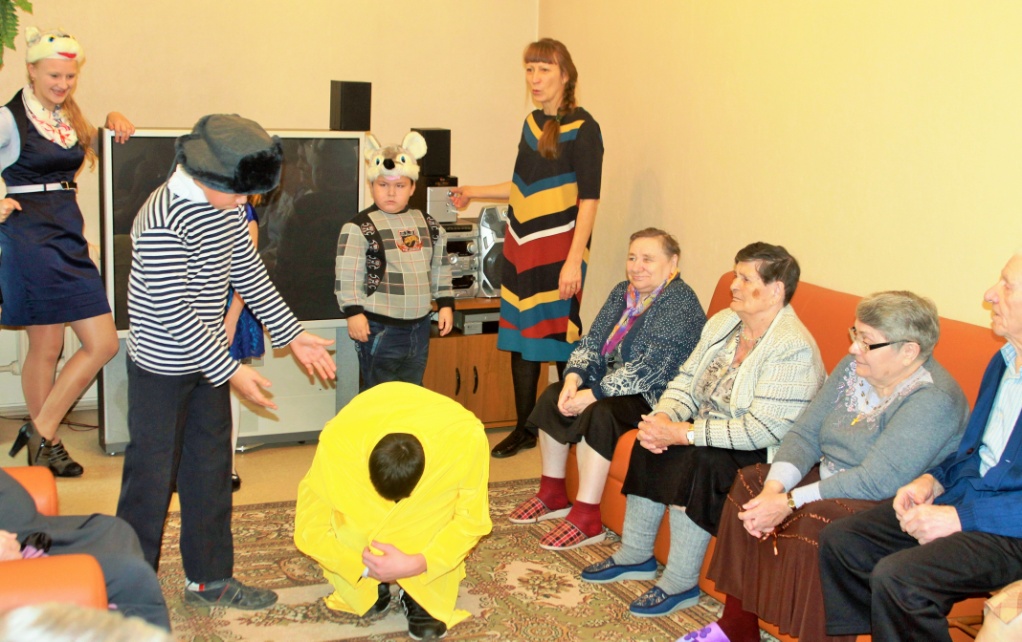 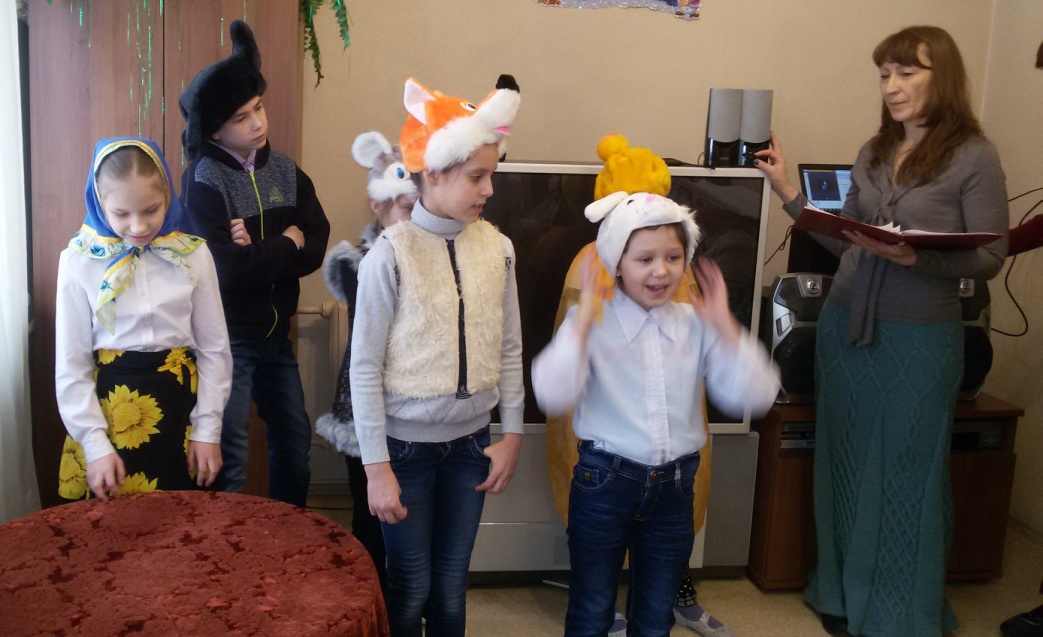 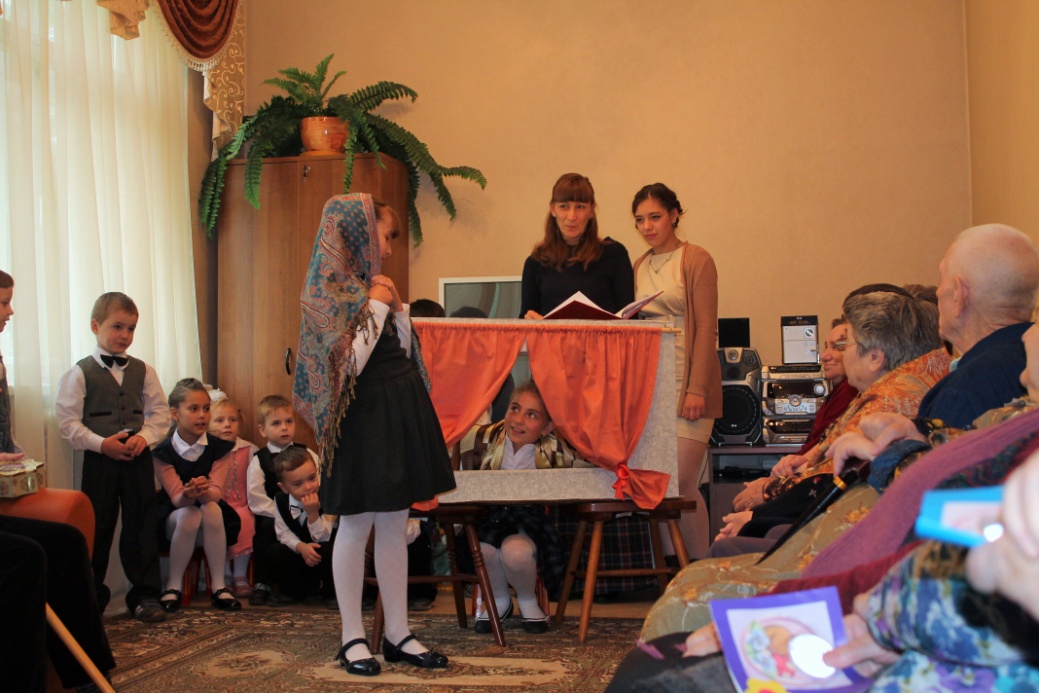 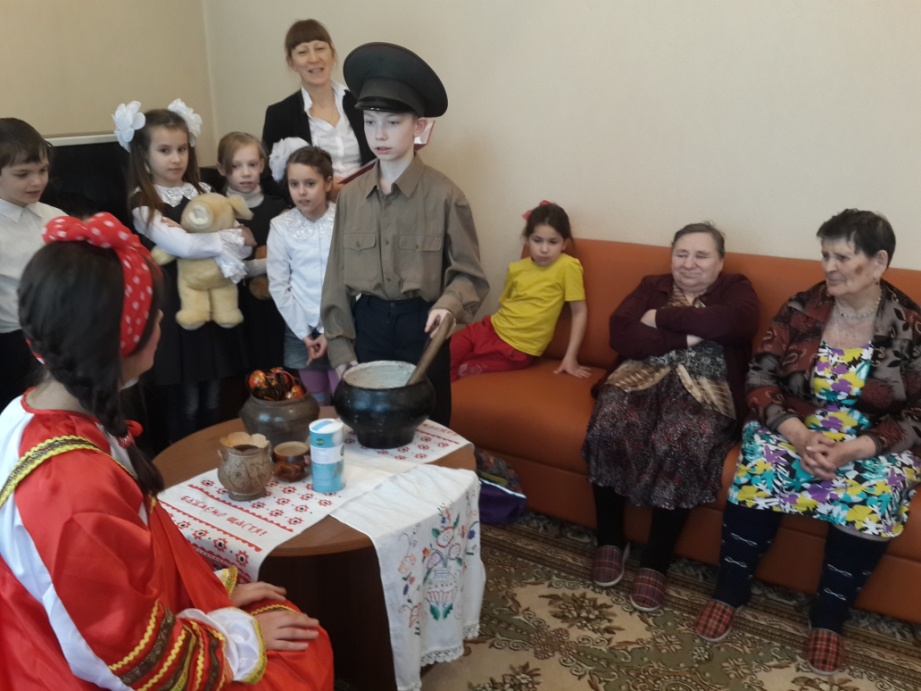 Готовим подарки своими руками
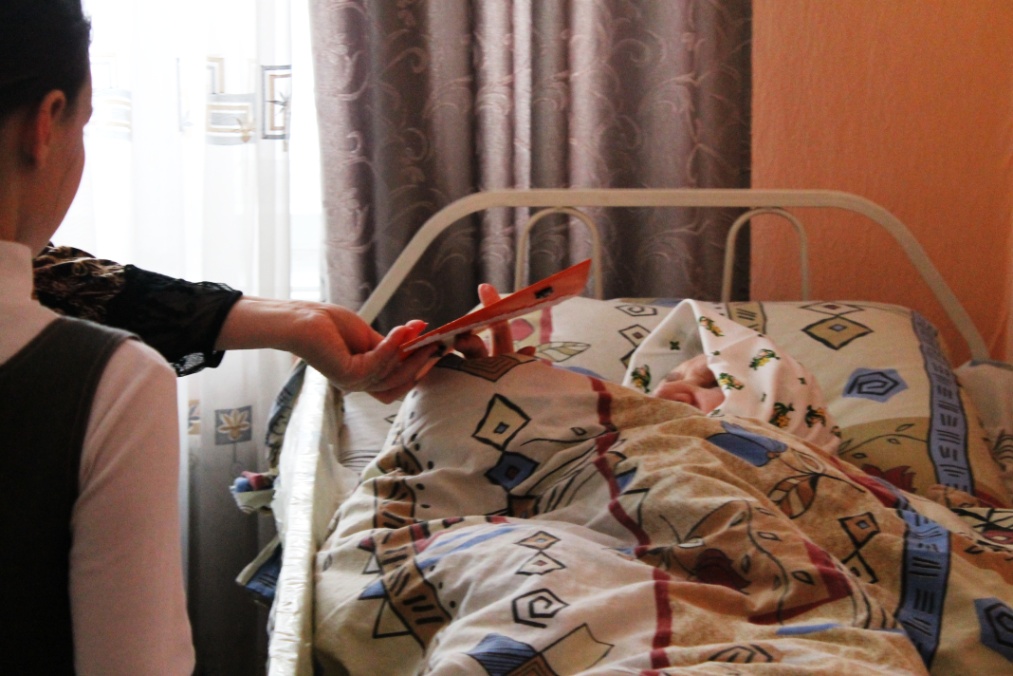 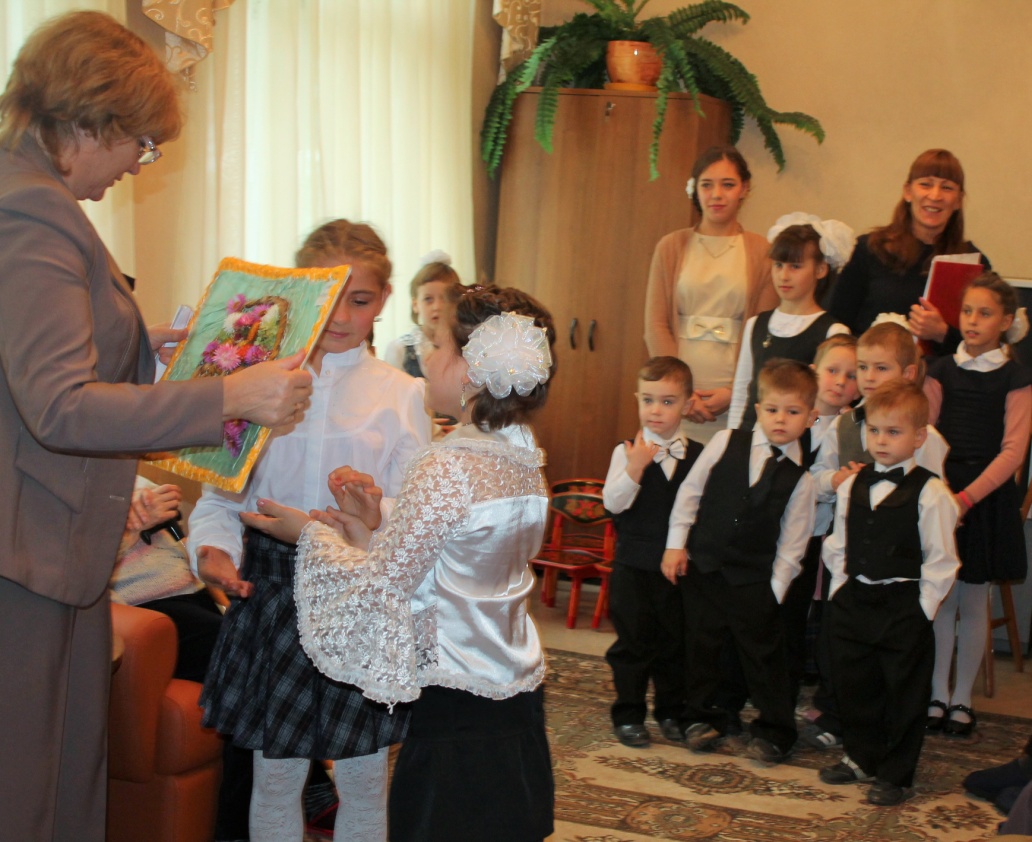 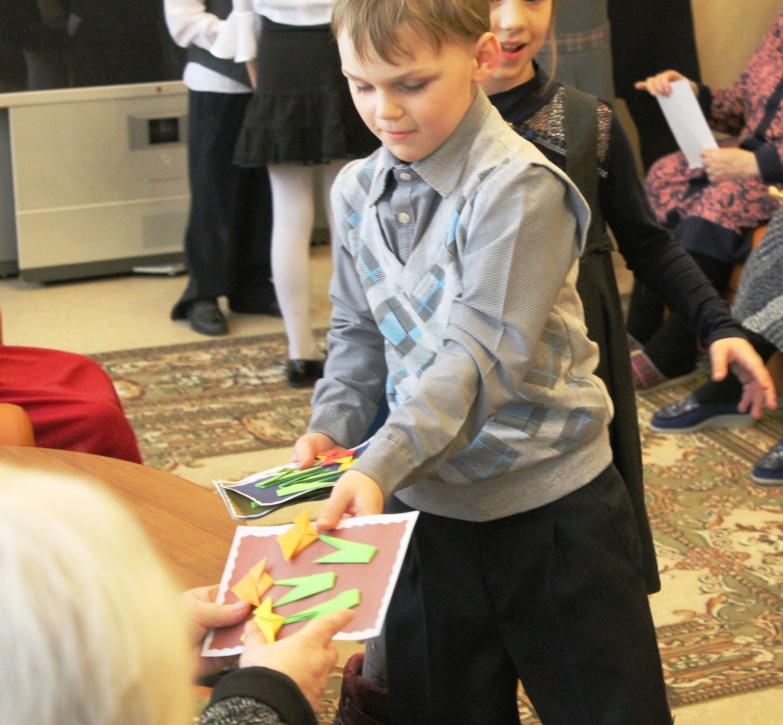 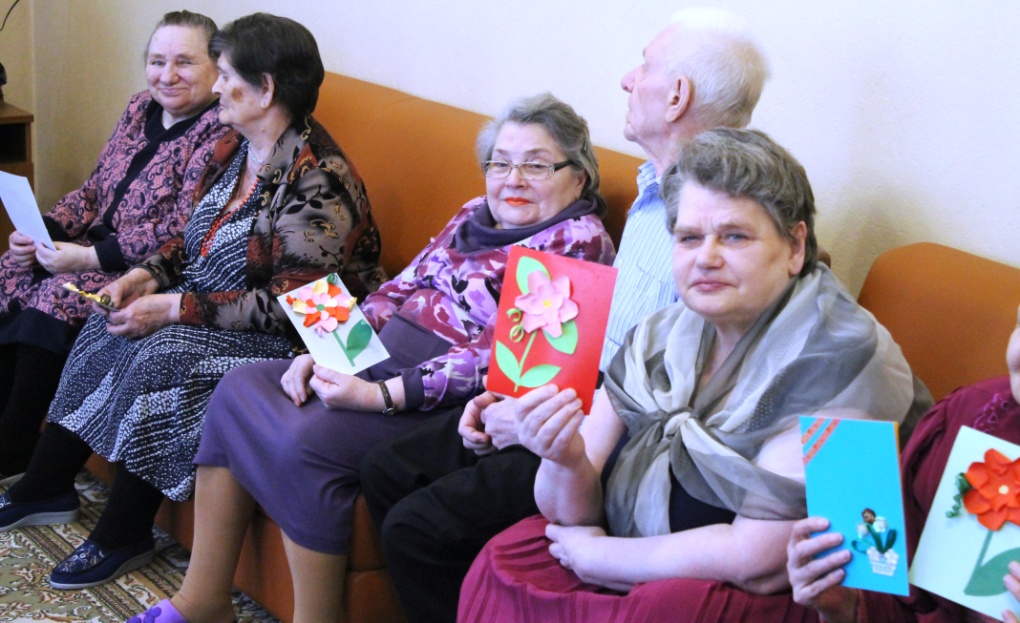 НАШИ МЕРОПРИЯТИЯ
Проведение акции 
«УМНЫЙ ПЕШЕХОД»
Проведение совместных мероприятий, чаепития.
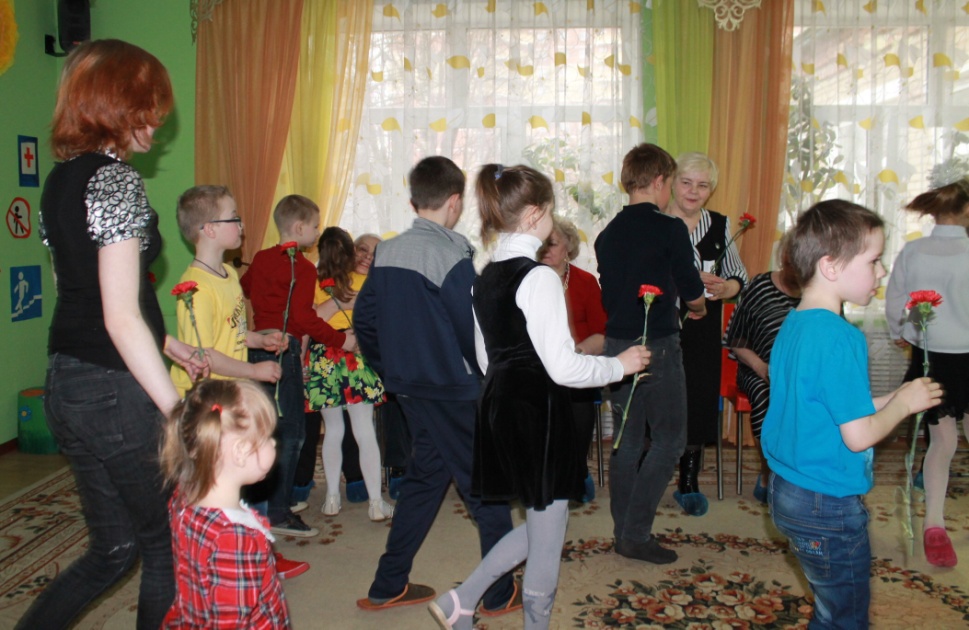 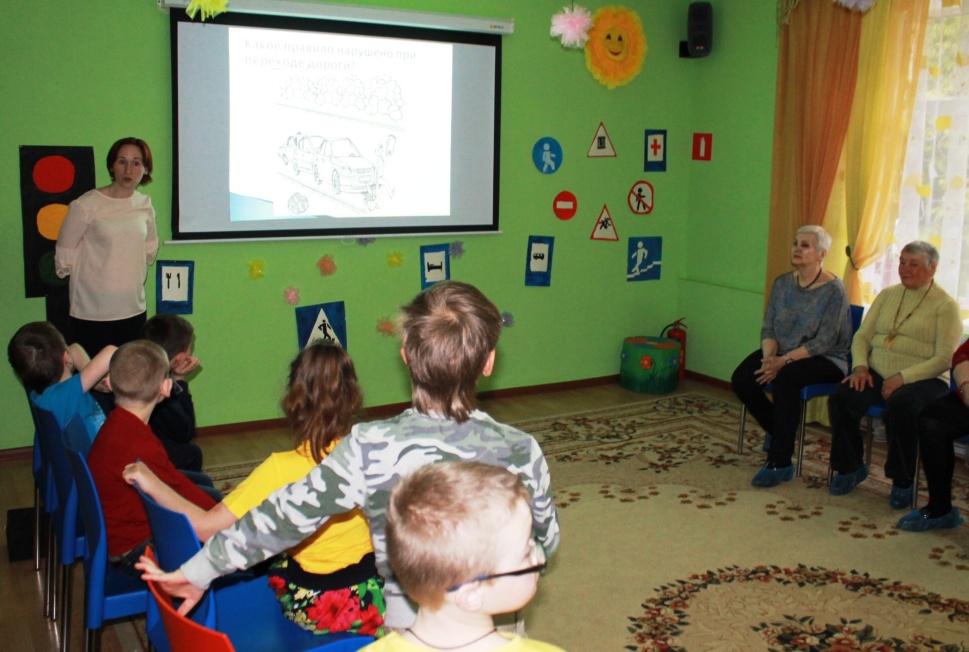 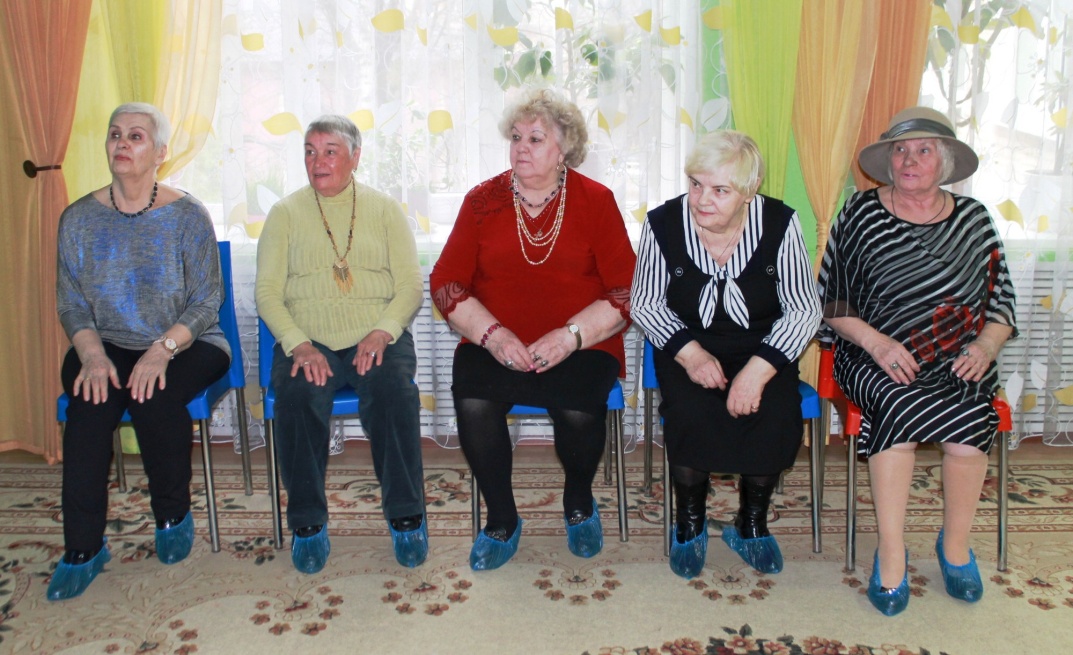 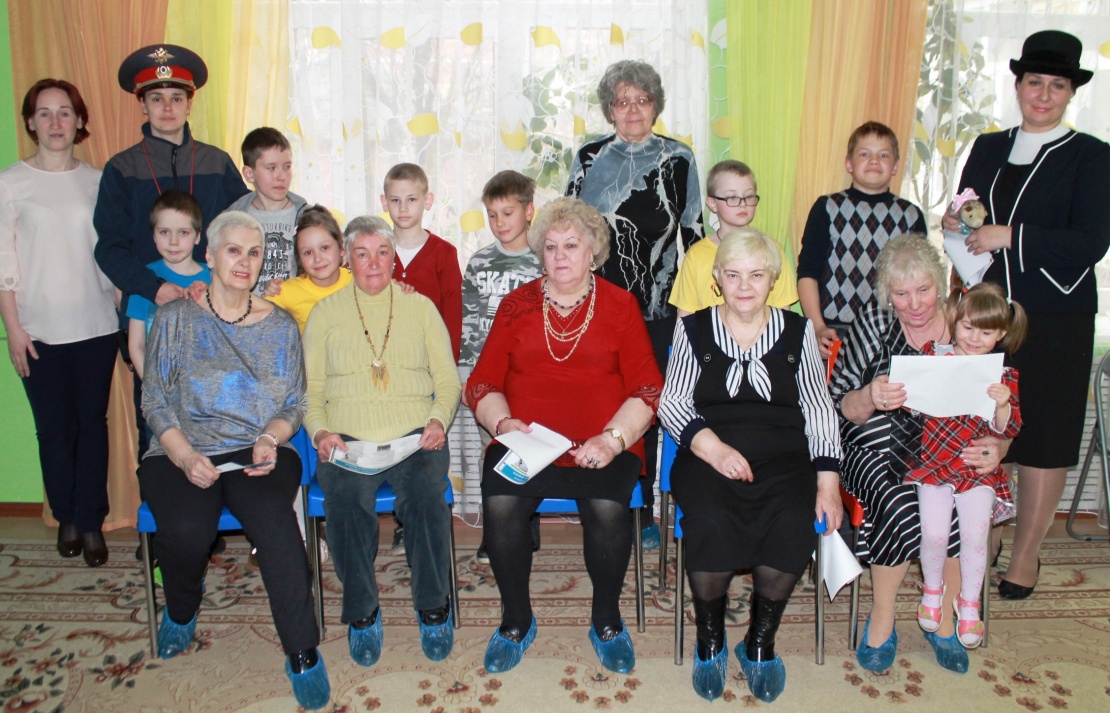 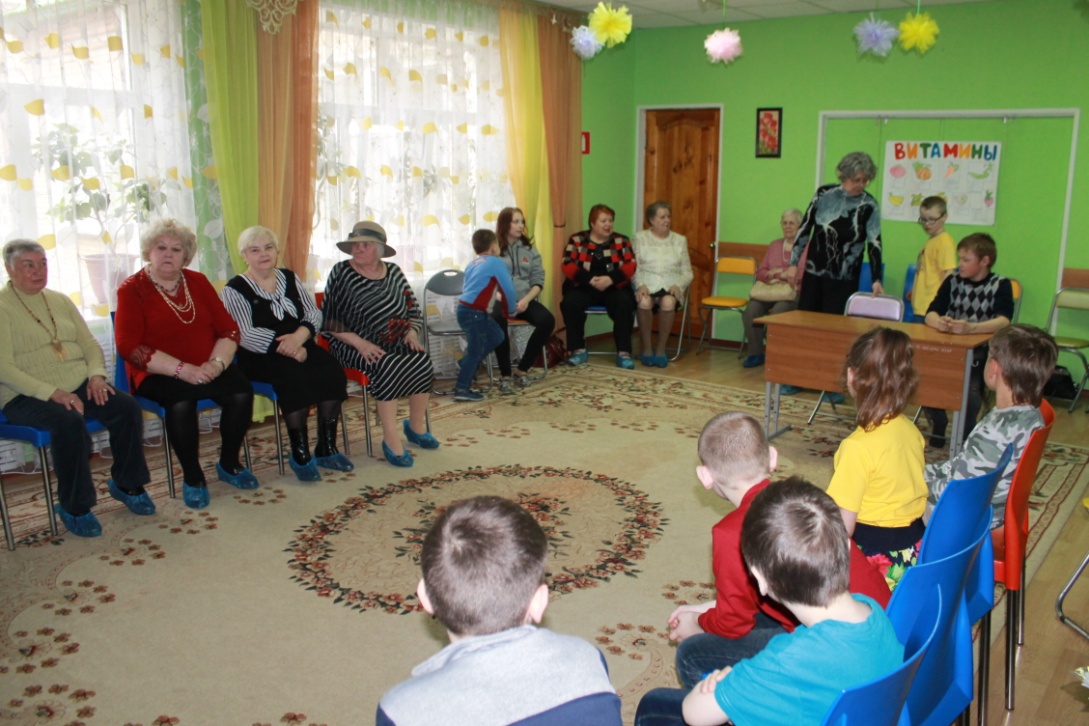 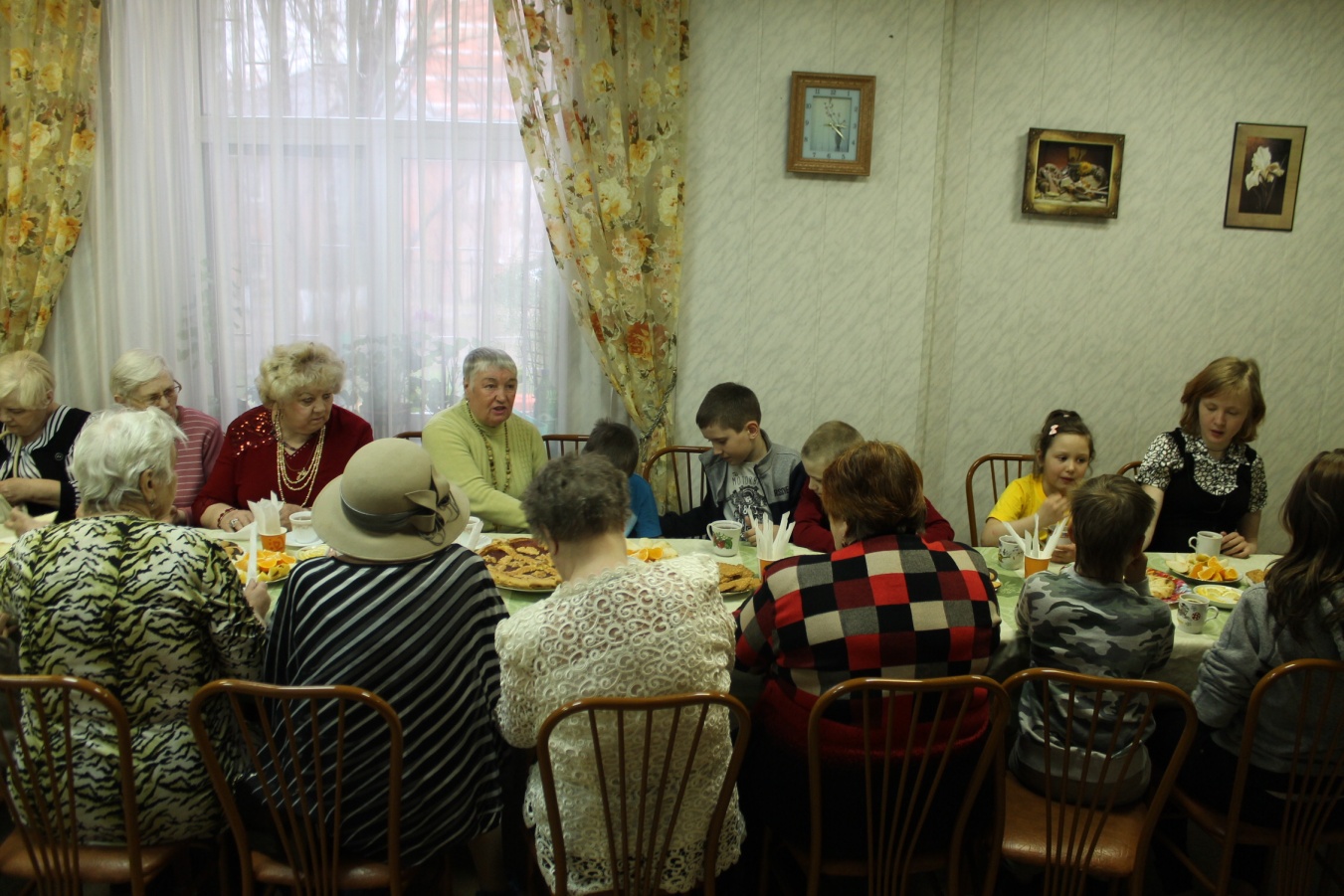 Фестиваль «Активность- путь к долголетию
Праздничные концерты:- 9 МАЯ
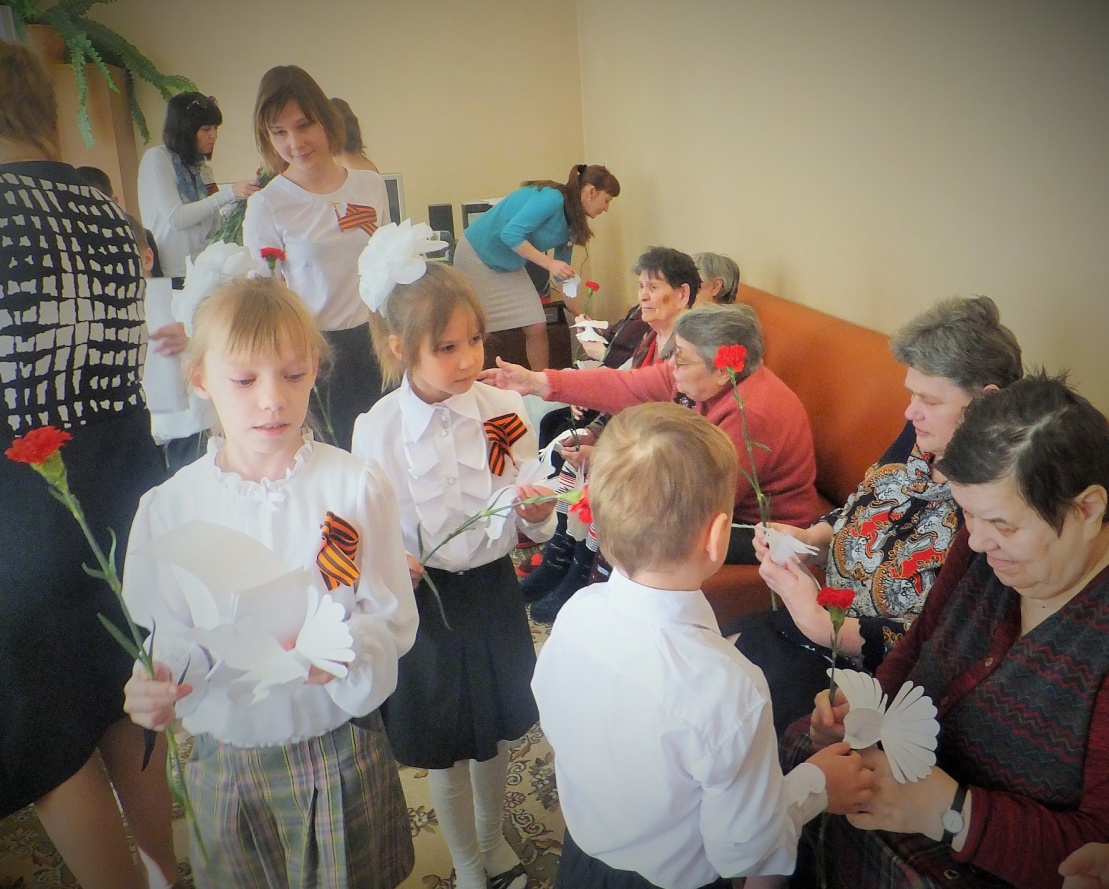 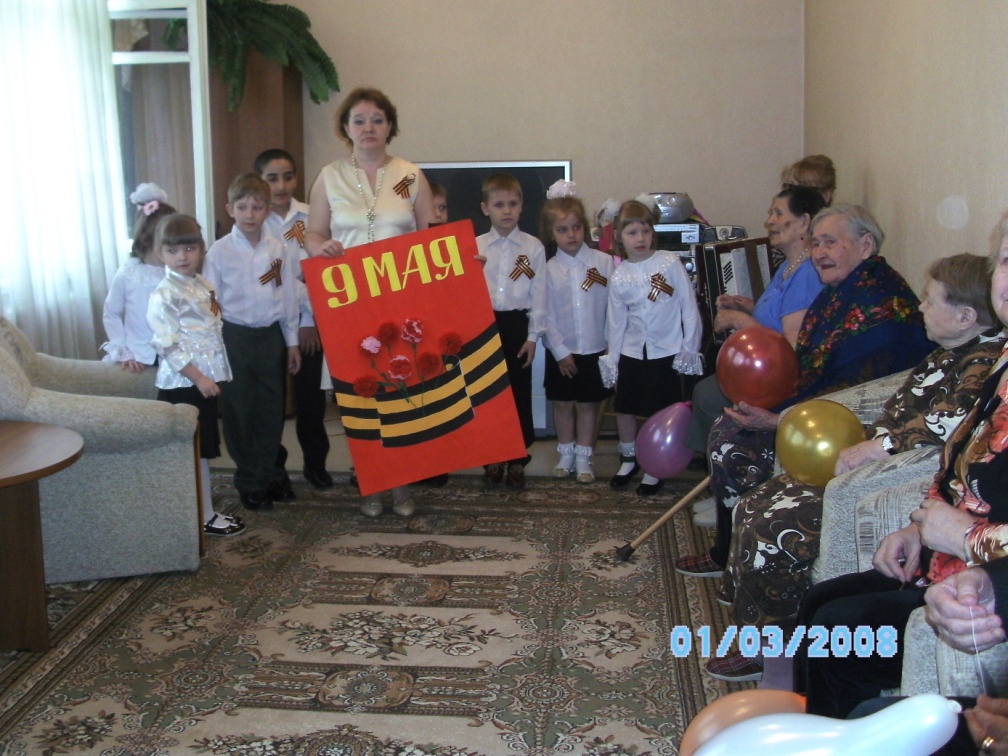 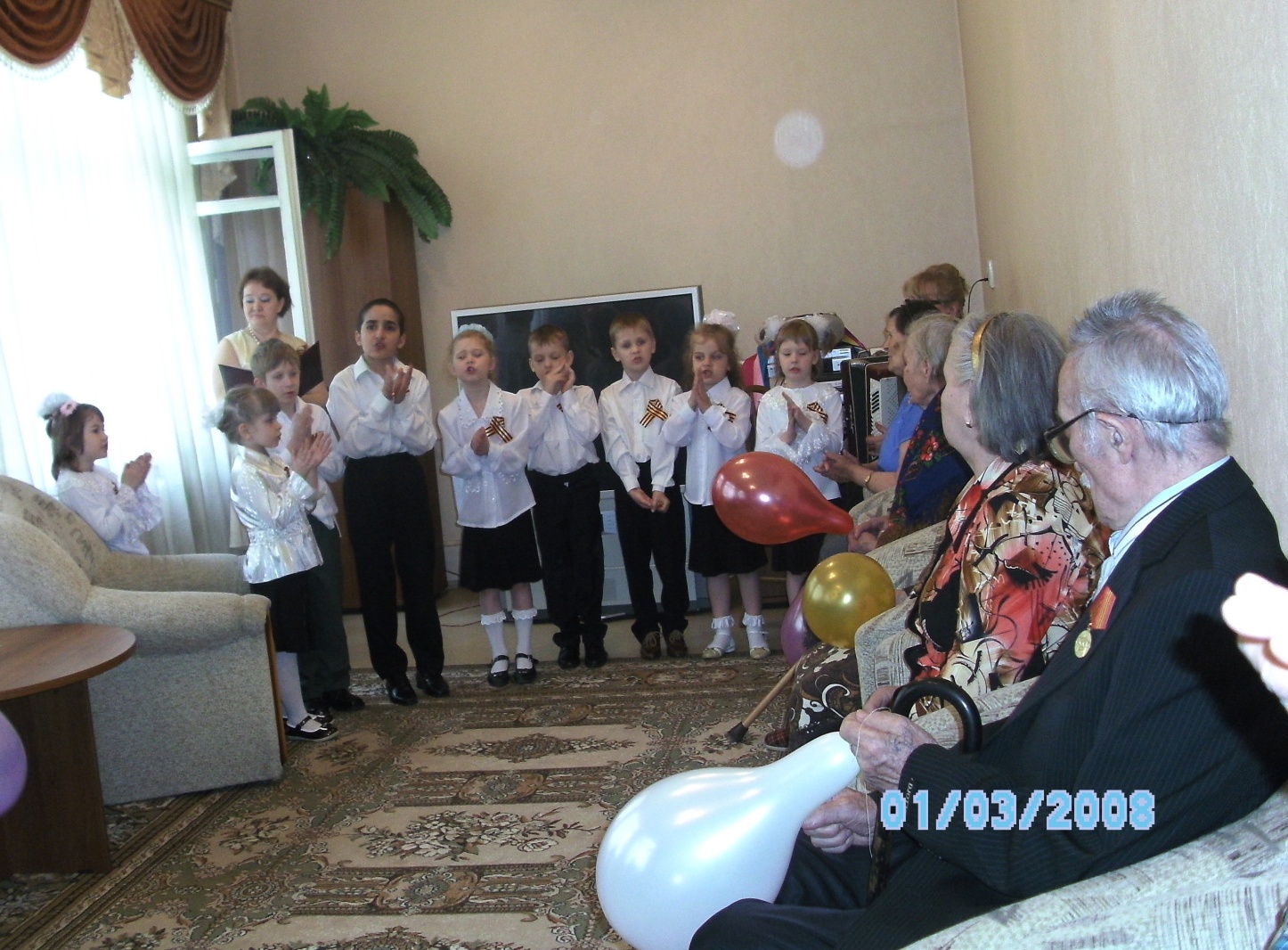 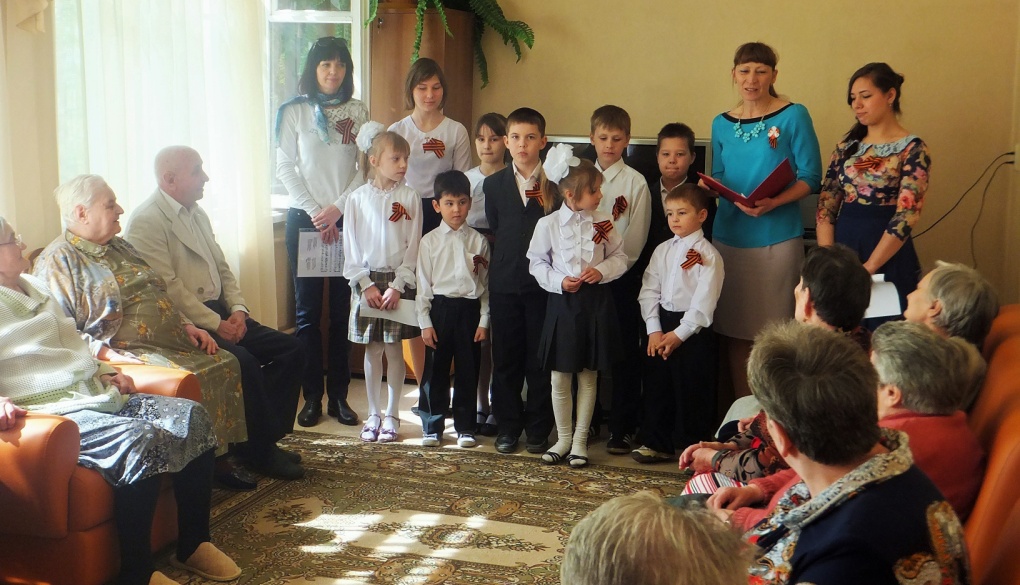 - 8 марта и 23 февраля
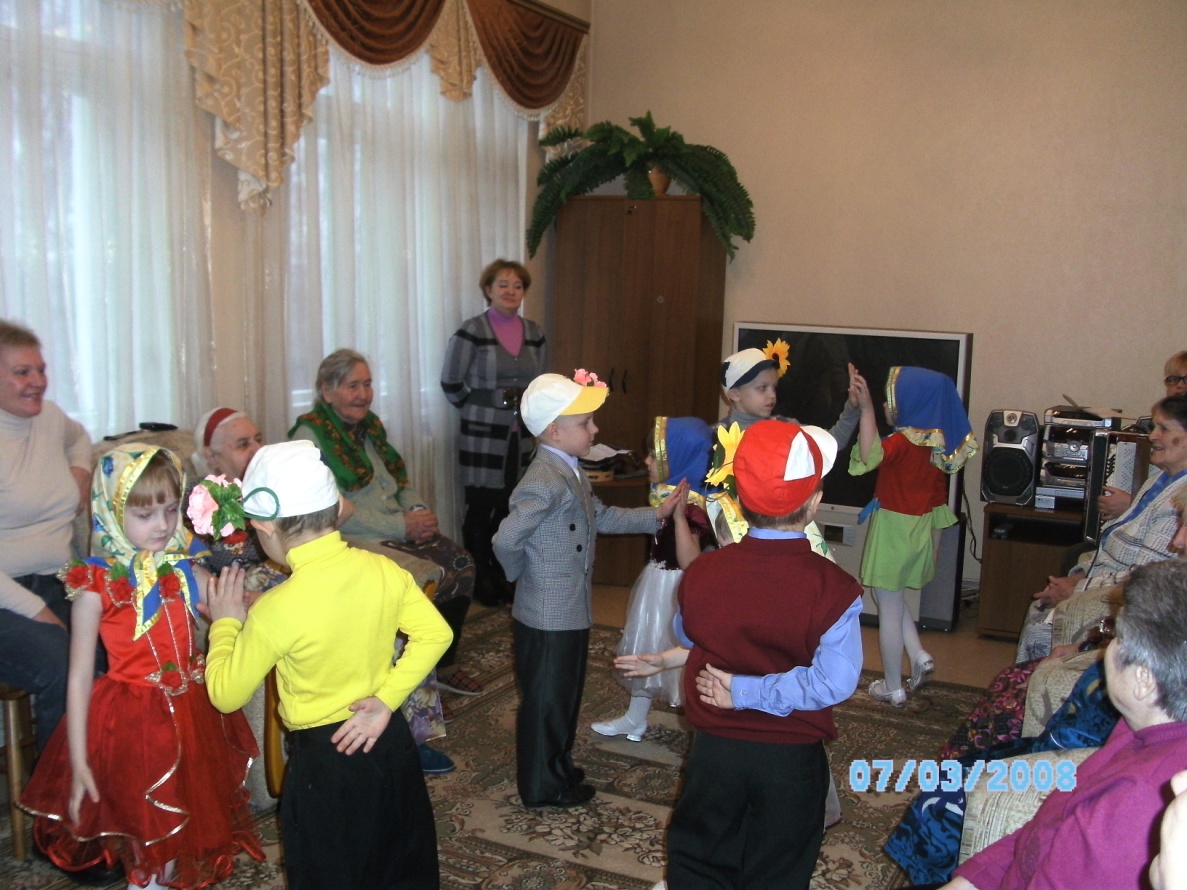 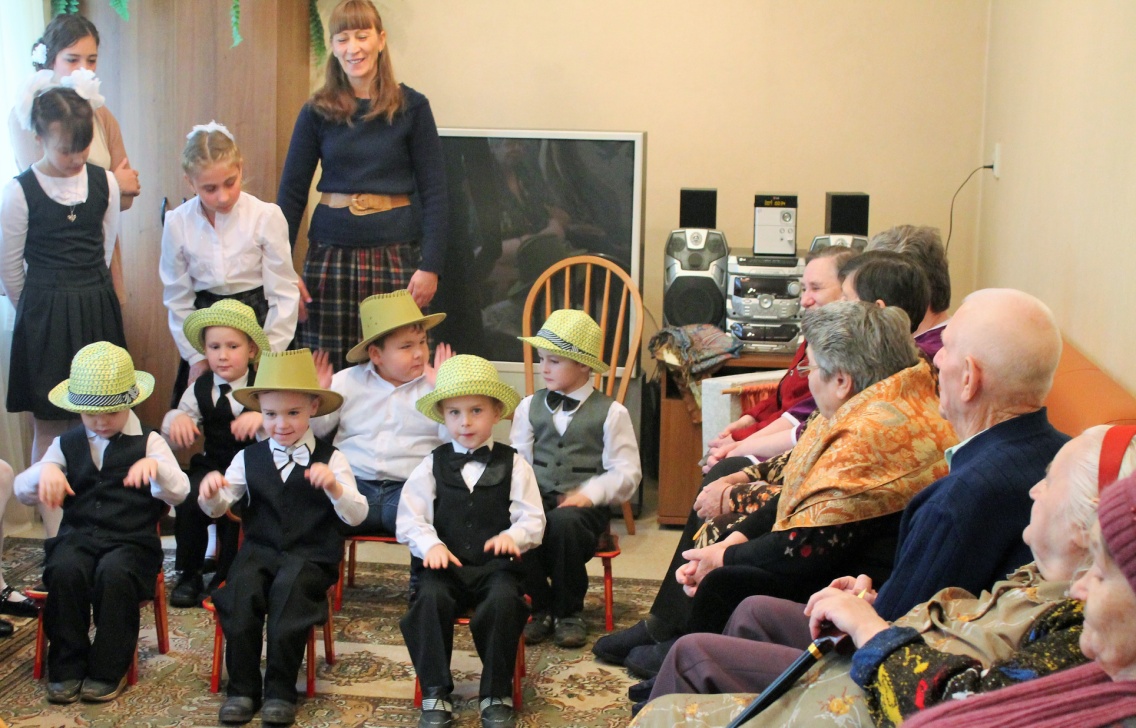 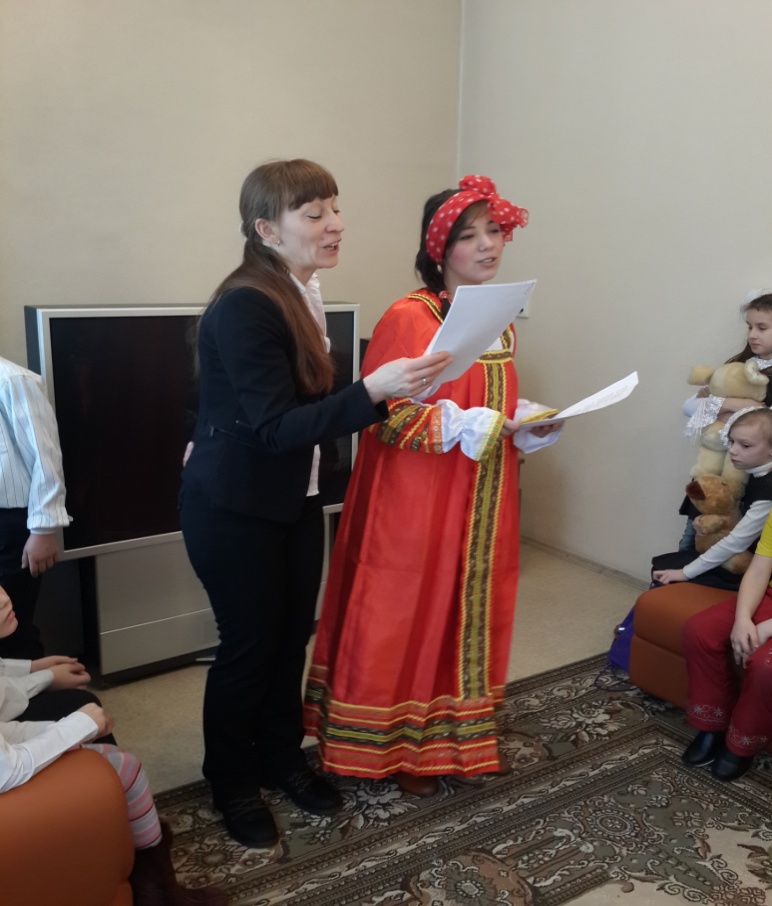 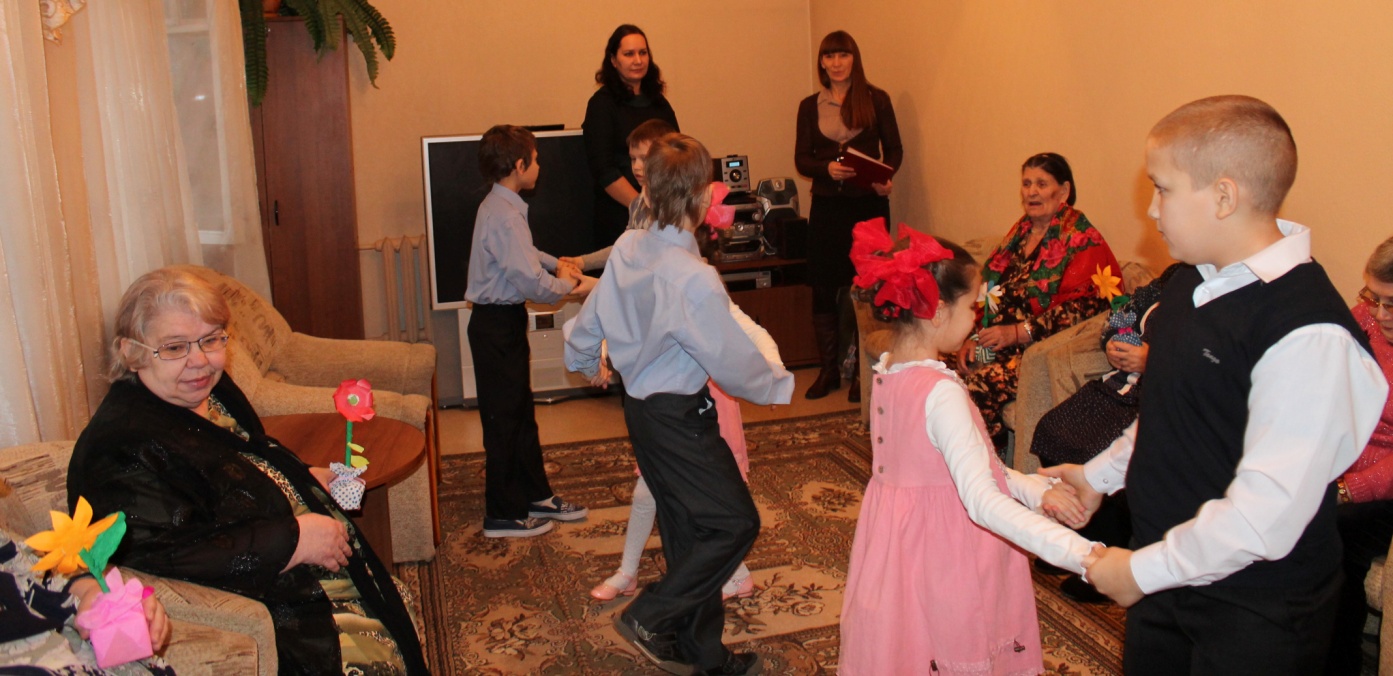 День пожилого человека,                  День инвалида
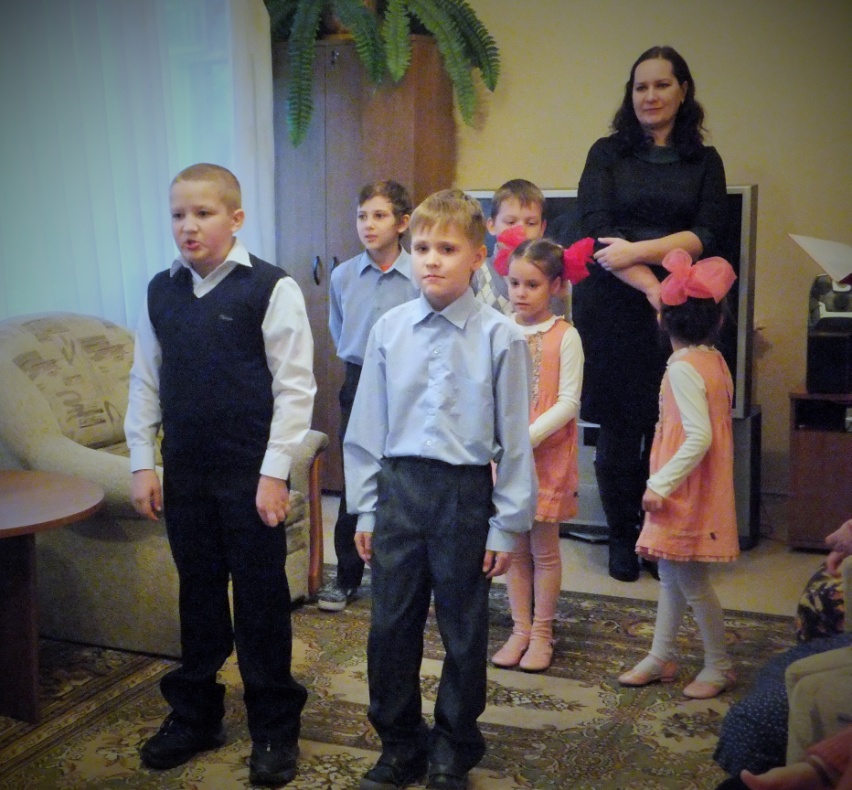 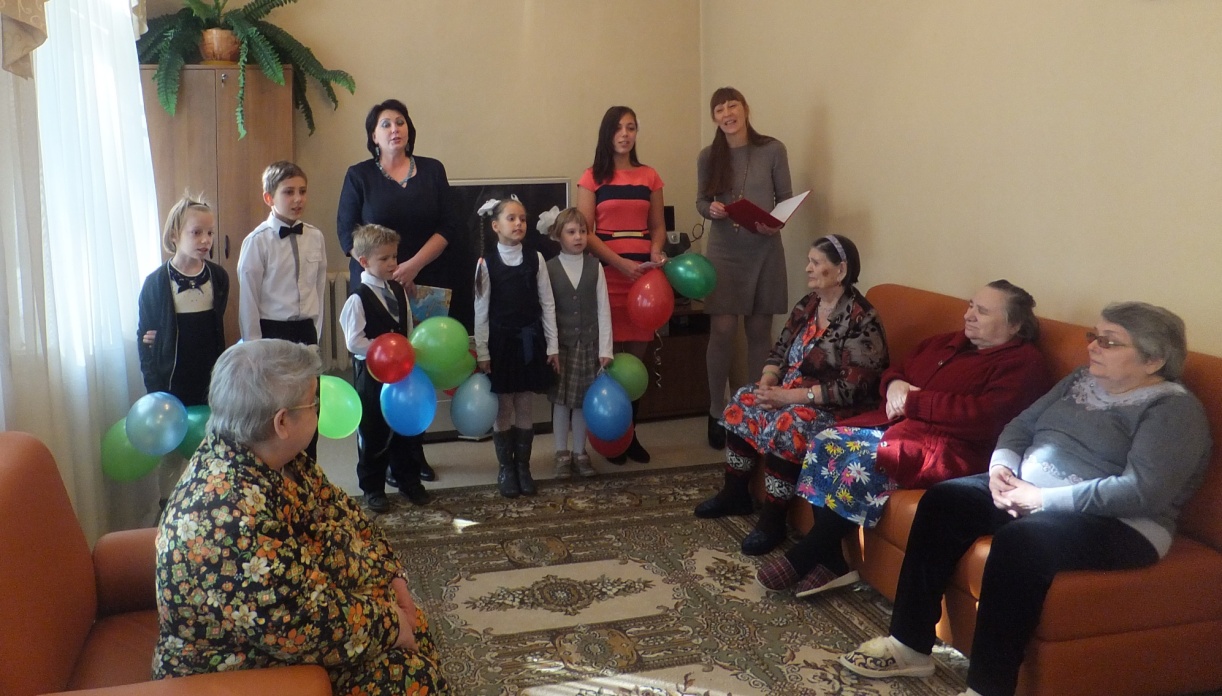 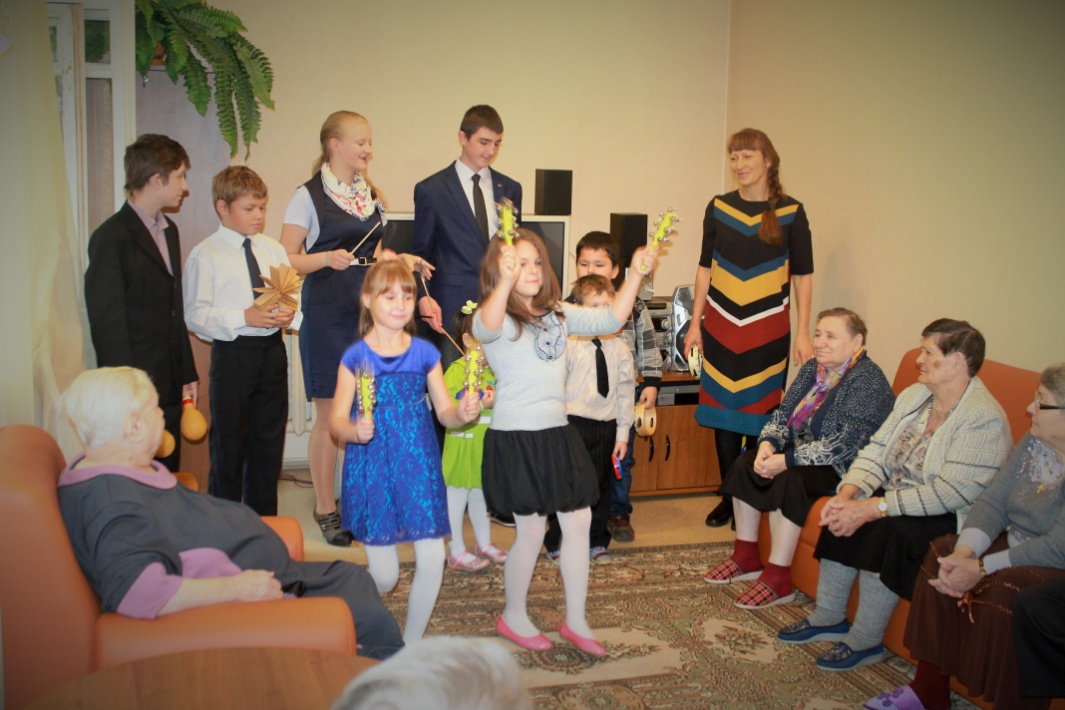 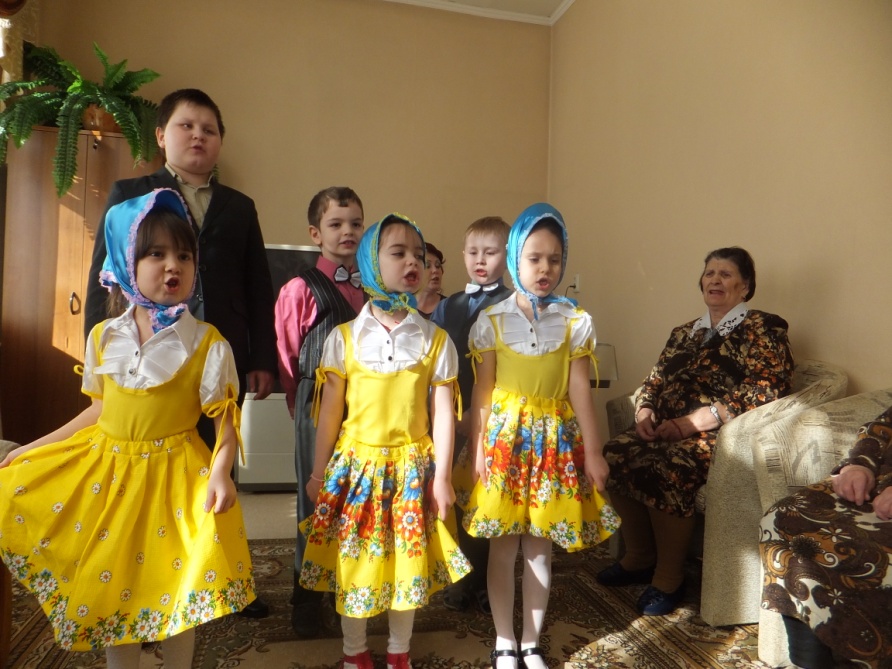 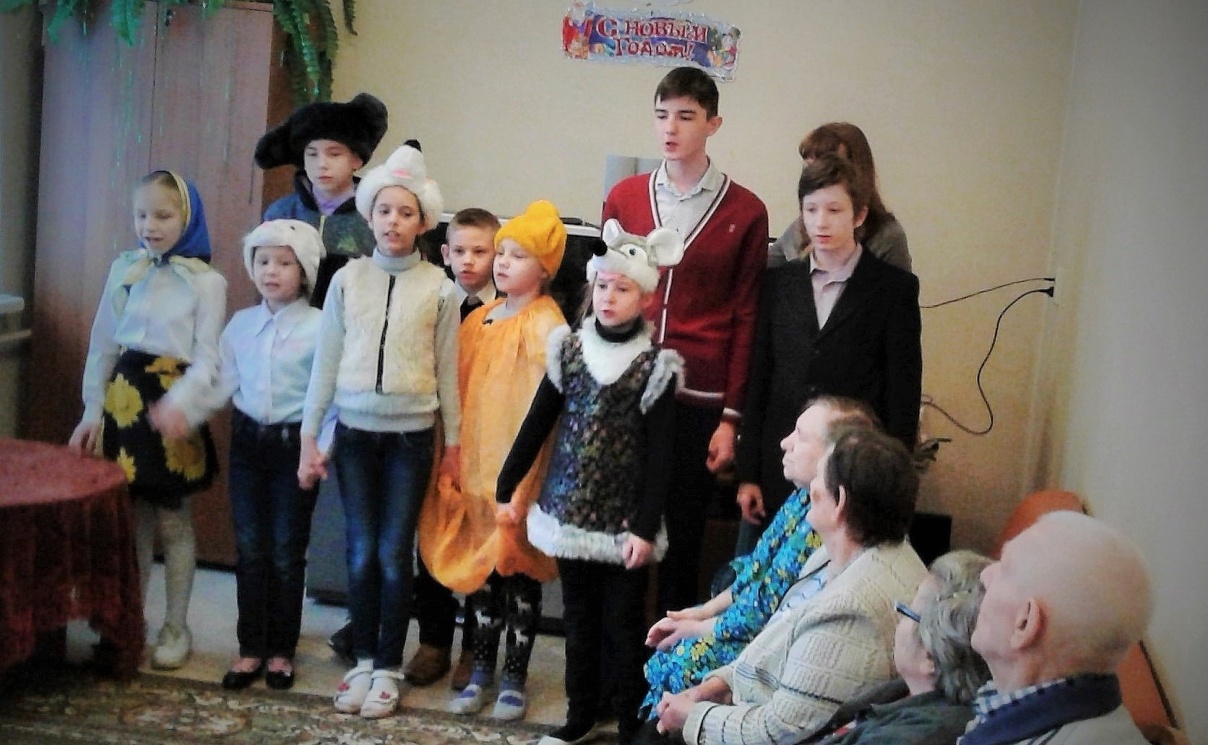 Новый год 
и 
Рождество
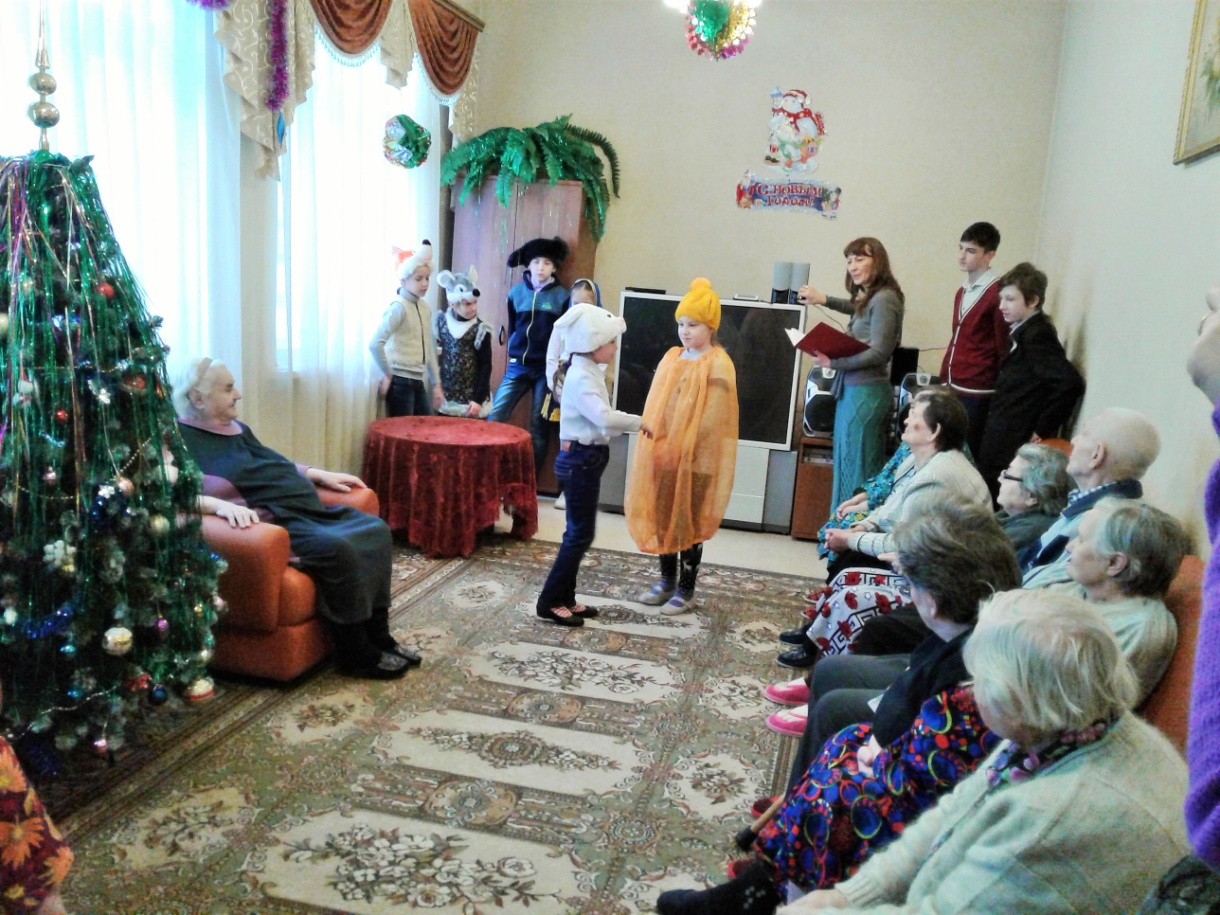 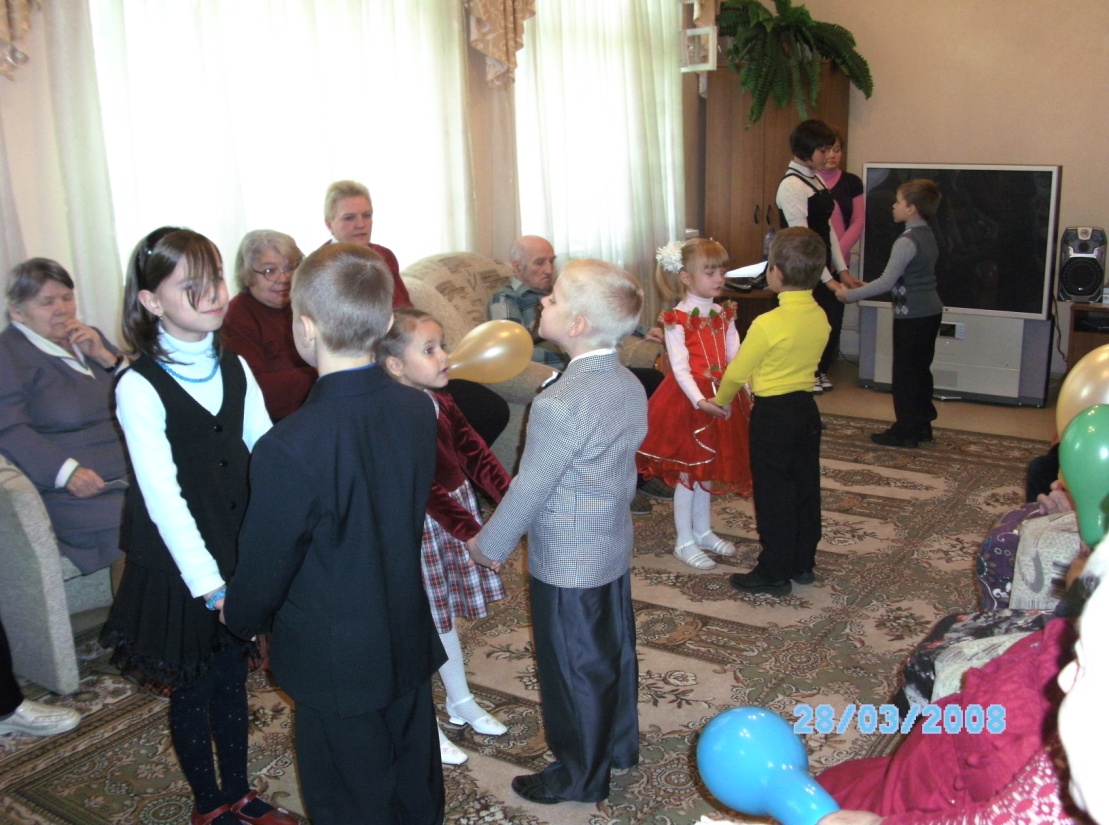 К старикам отношение трепетное, заботливое
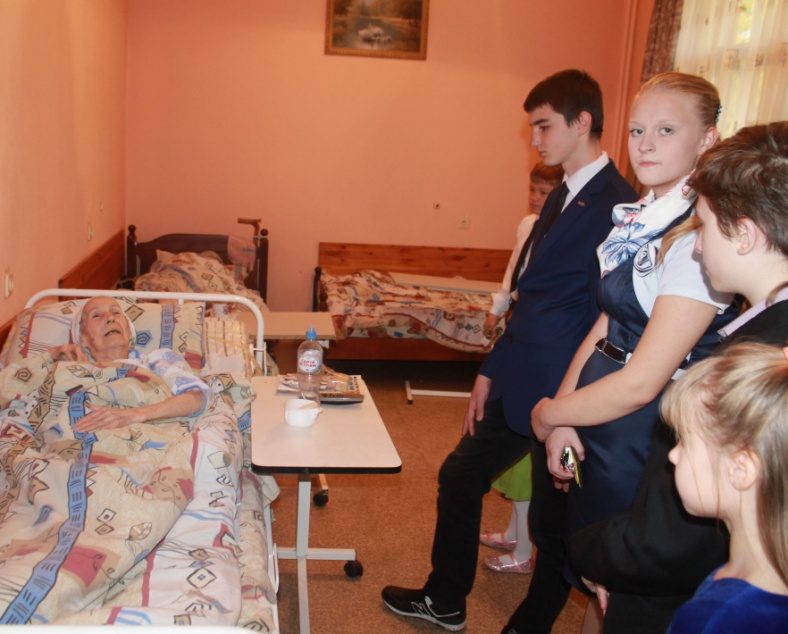 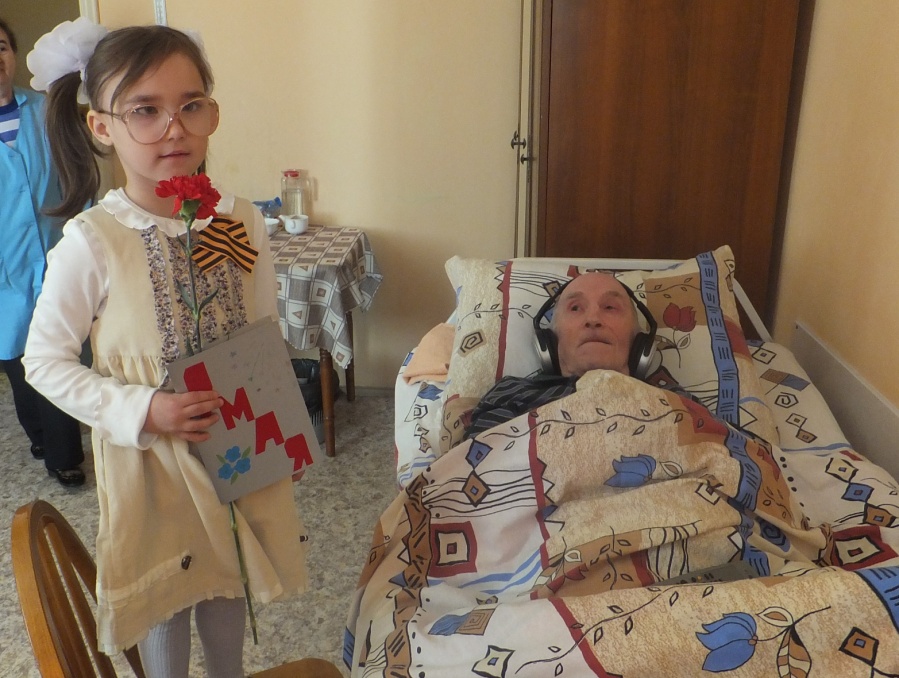 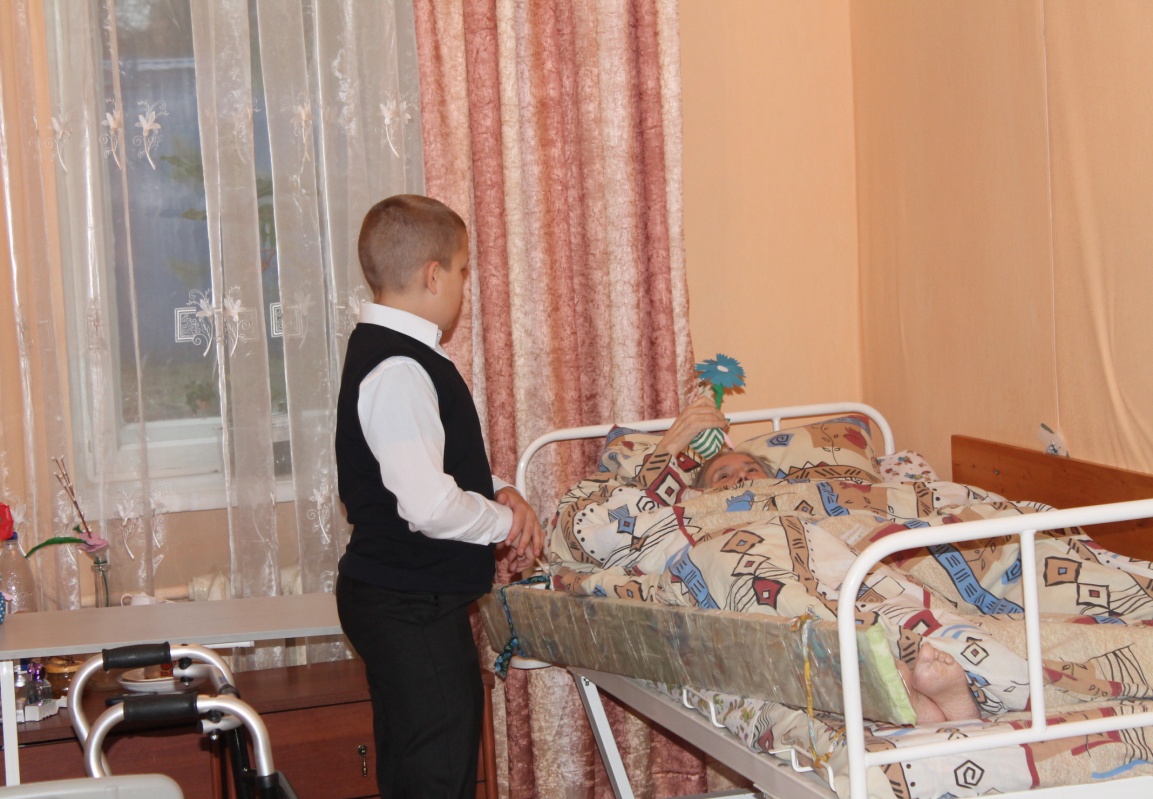 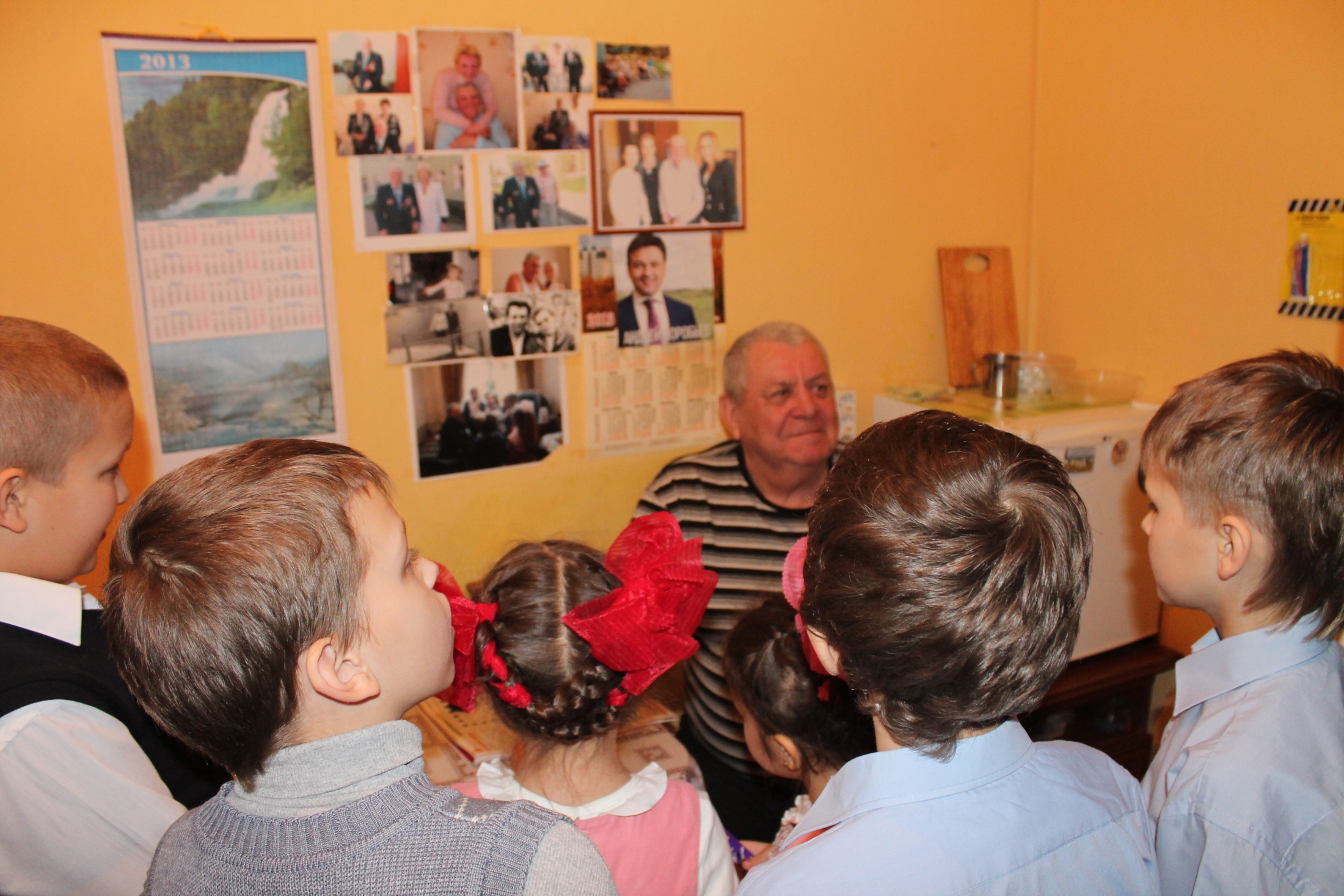 «Наши приехали!» –радуются пожилые люди новой встрече
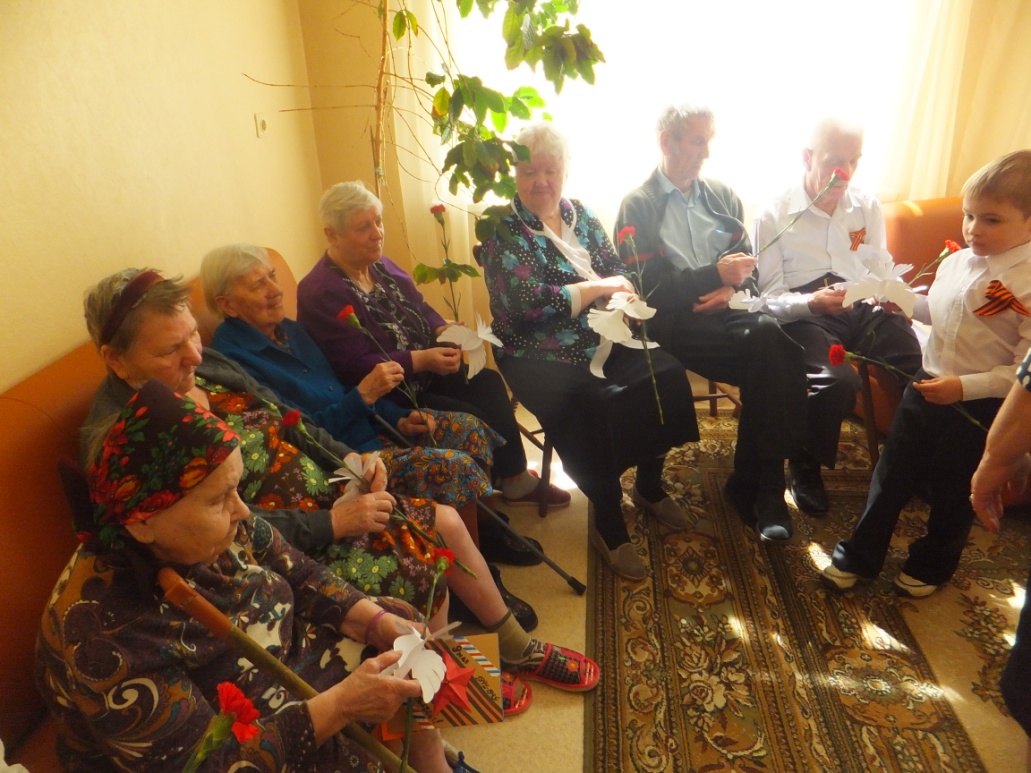 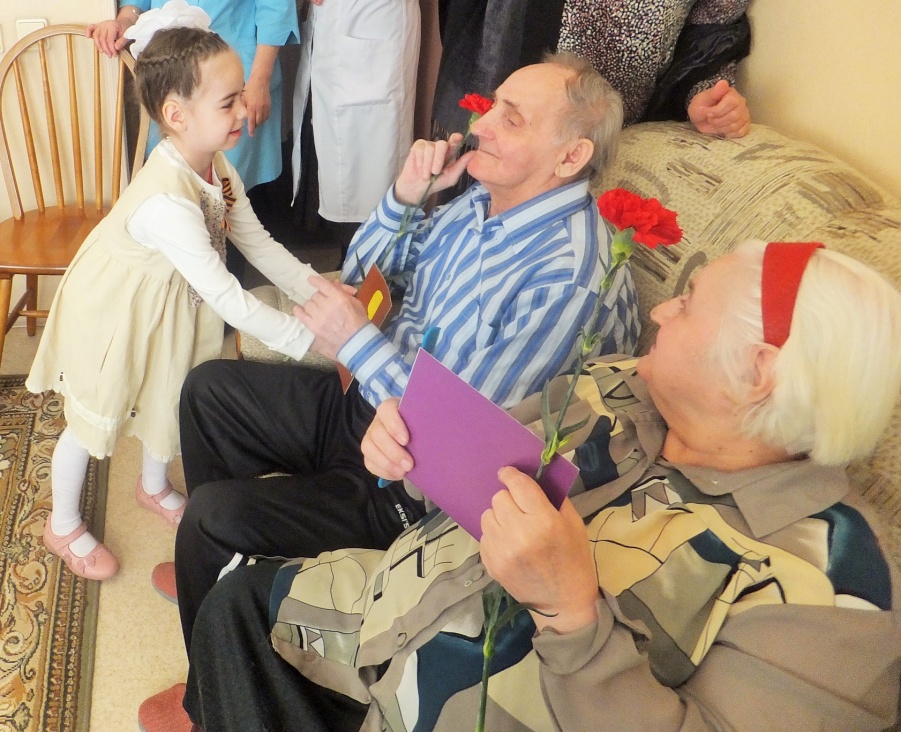 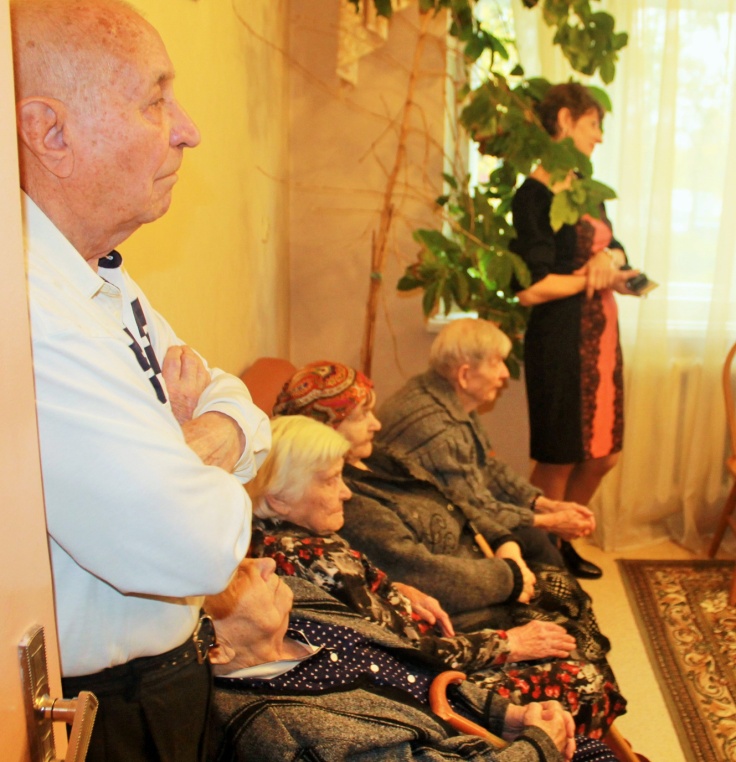 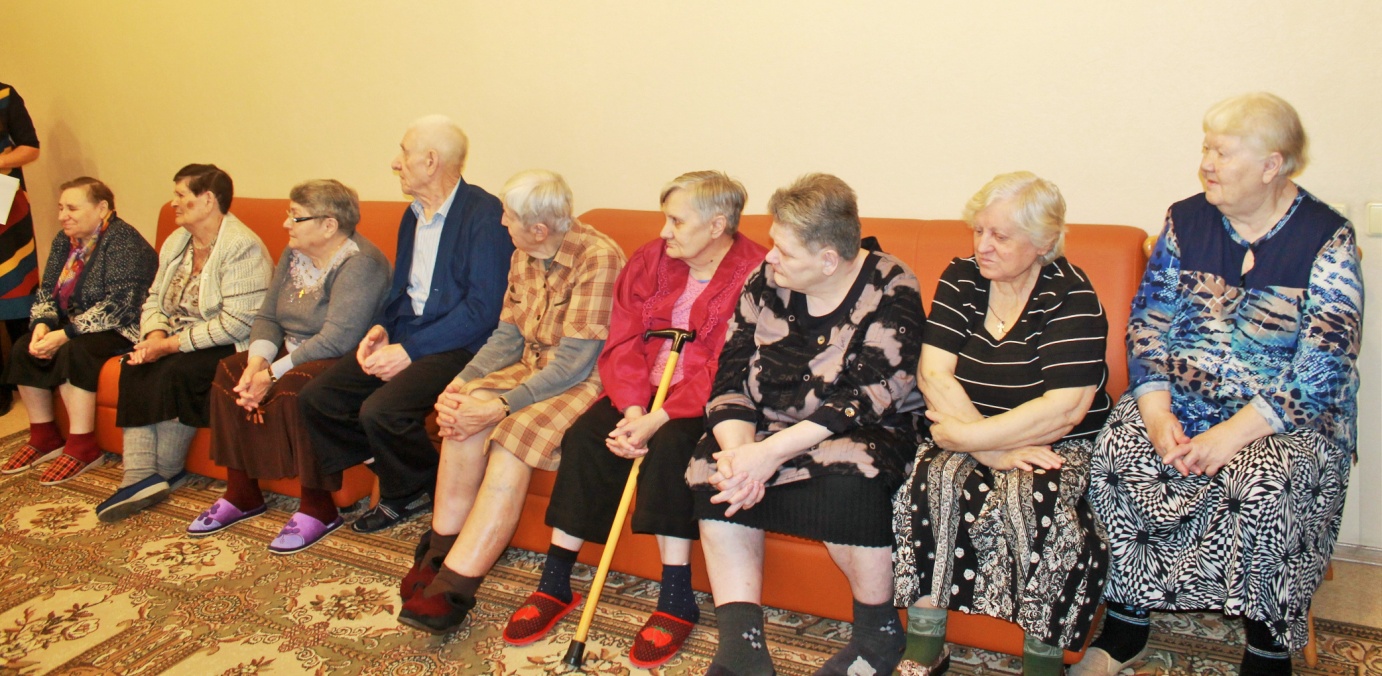 «К нашим приехали»-радуются юные артисты
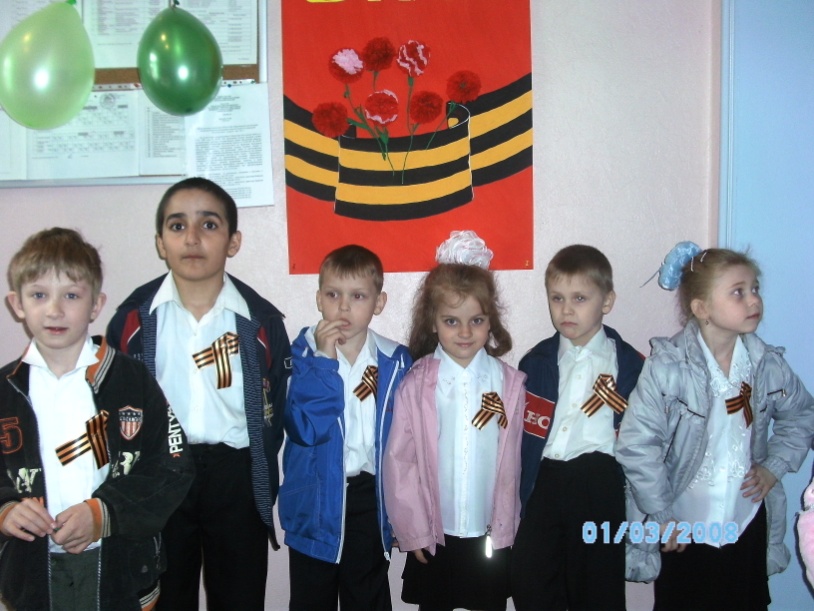 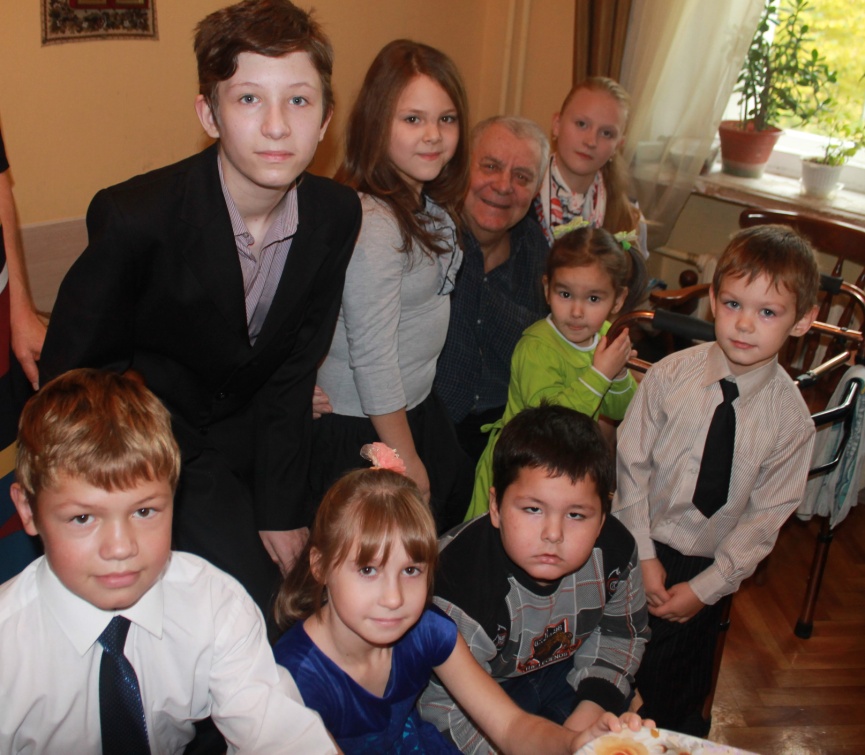 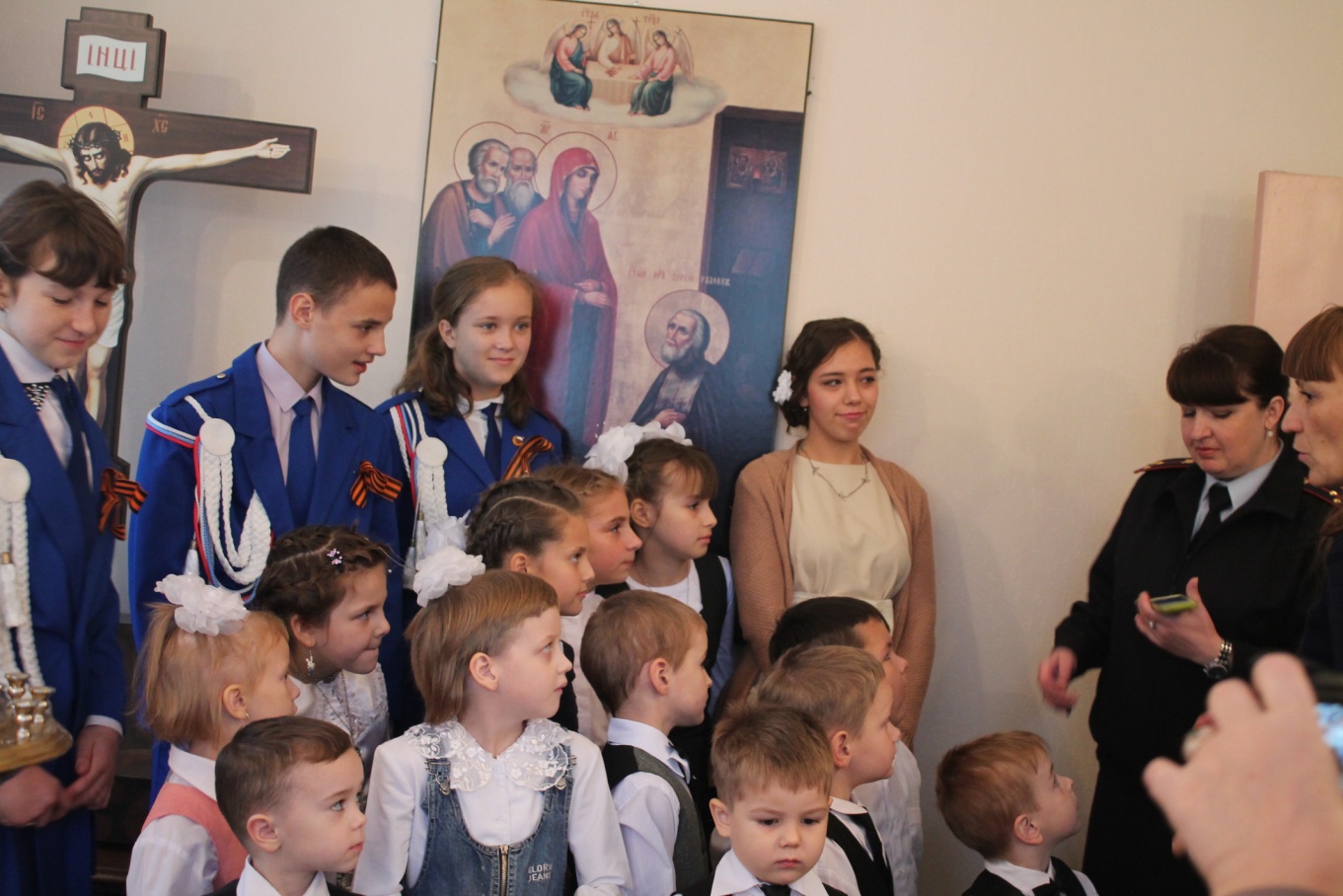